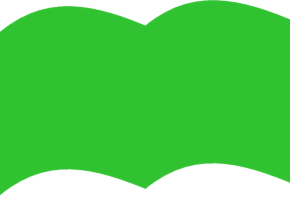 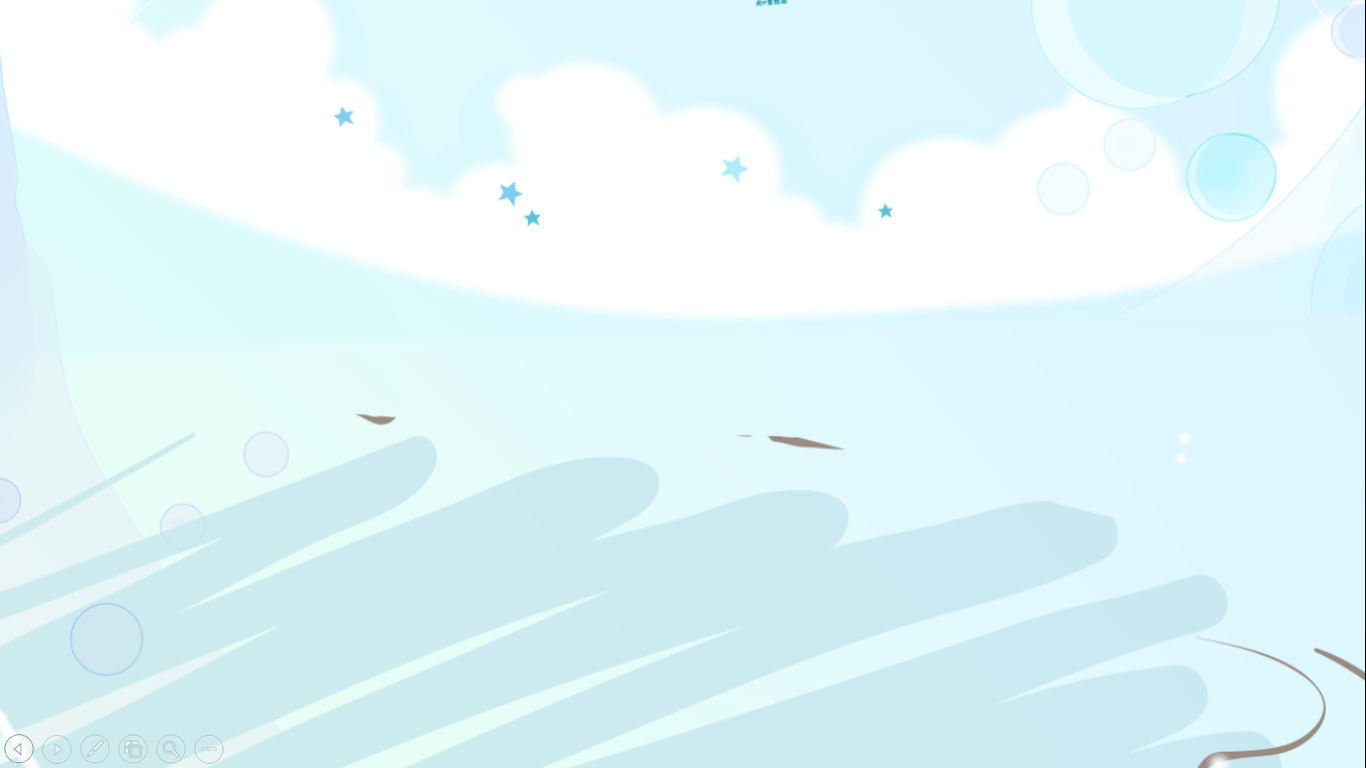 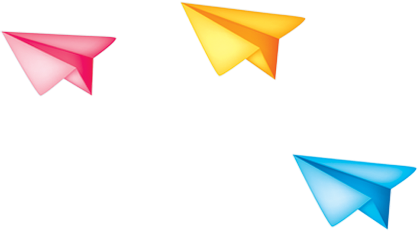 Bài 22
PHÉP TRỪ (CÓ NHỚ) SỐ CÓ HAI CHỮ SỐ
CHO SỐ CÓ HAI CHỮ SỐ
Tiết 1: Khám phá
		Luyện tập
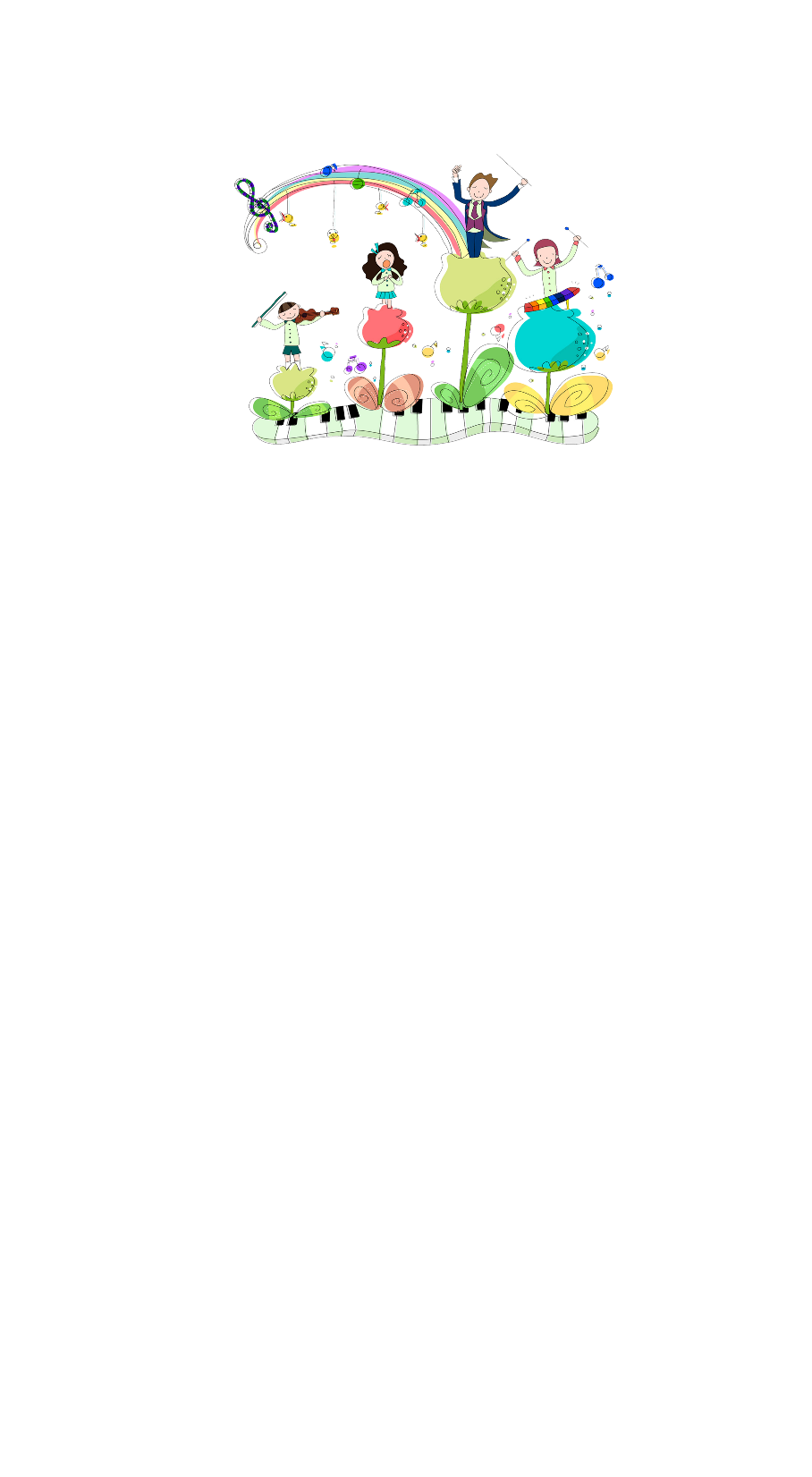 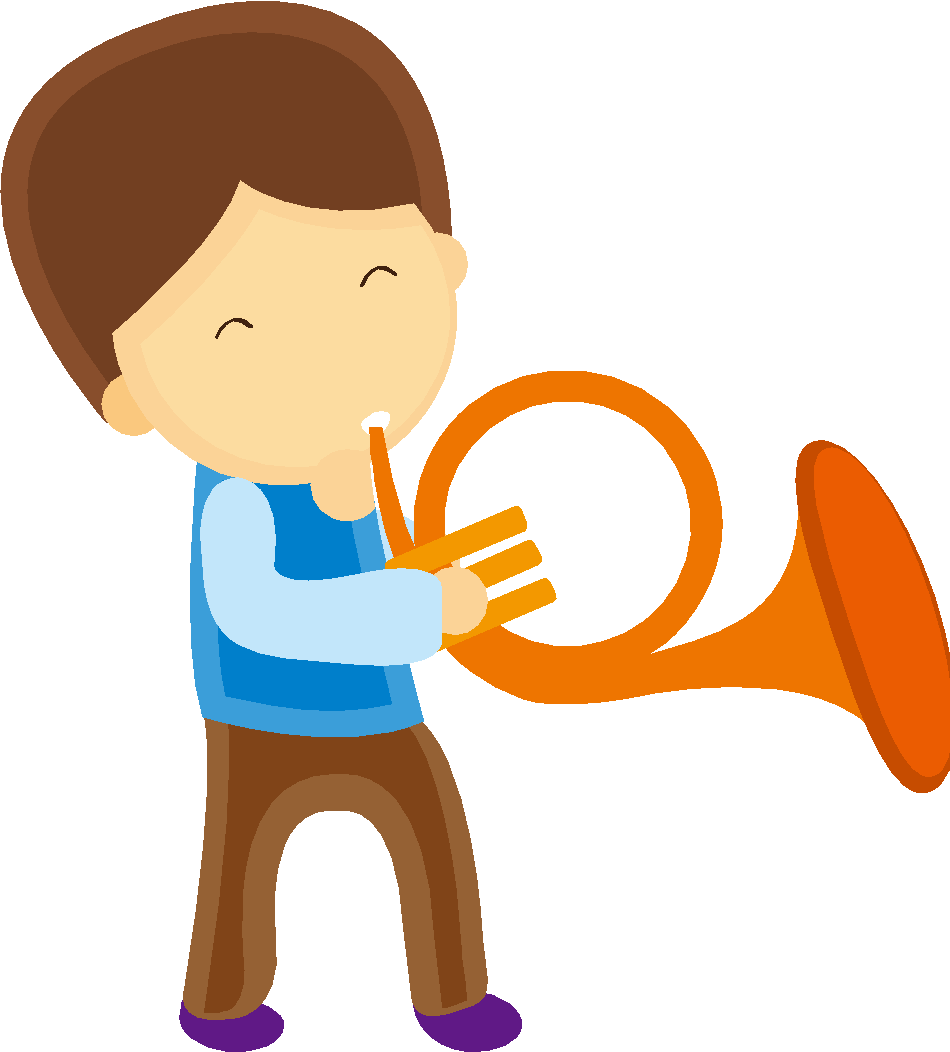 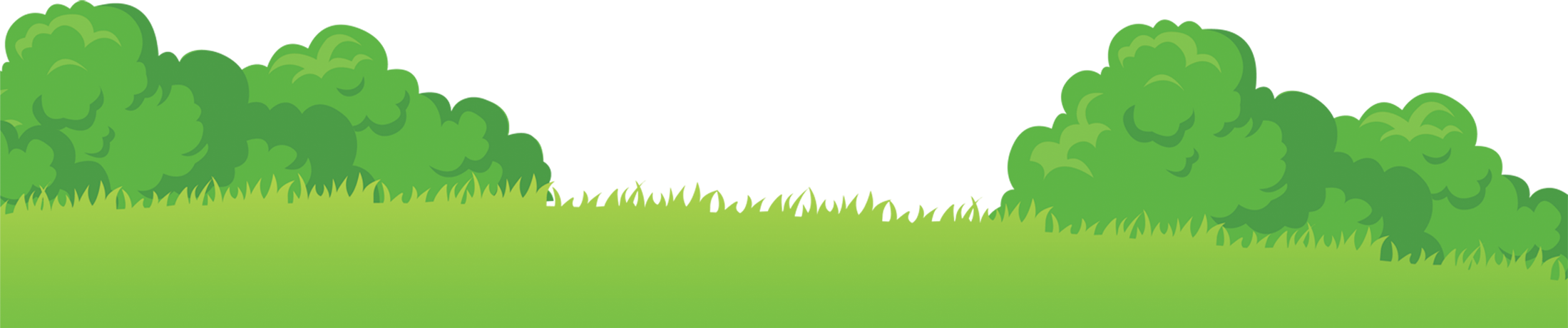 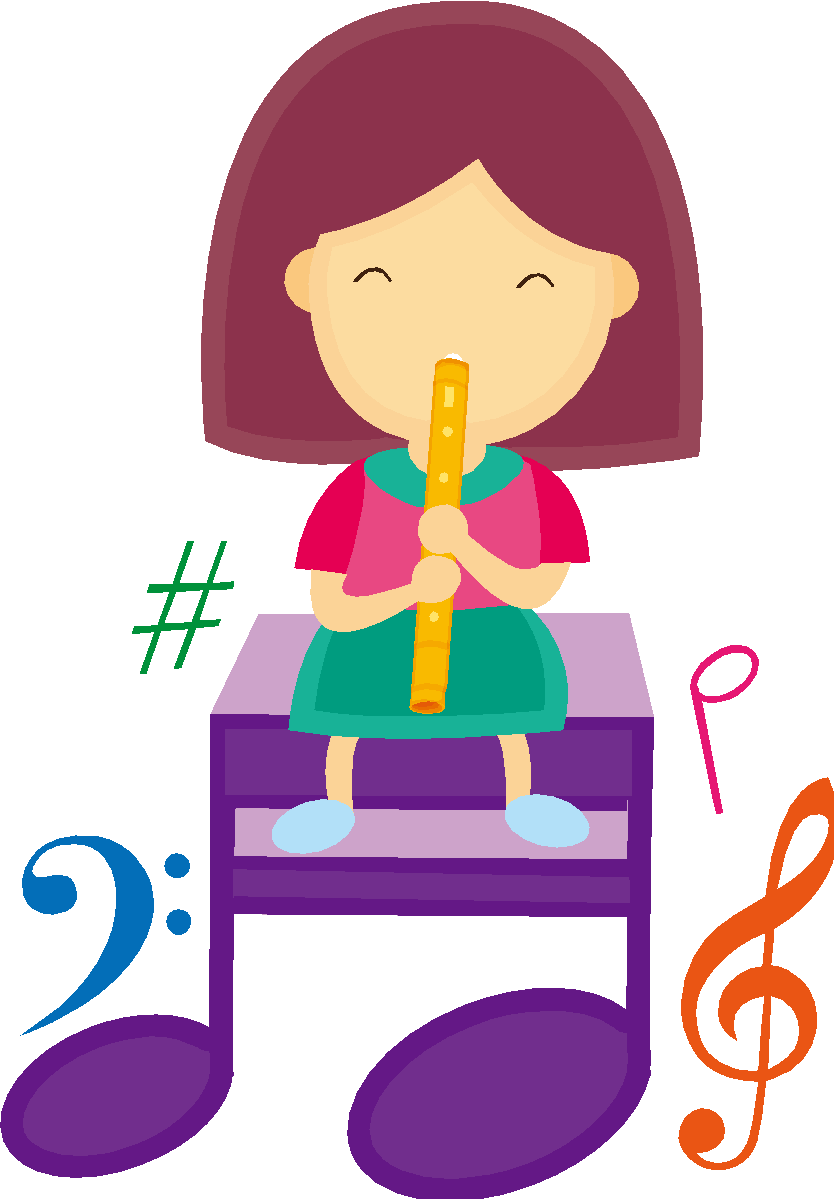 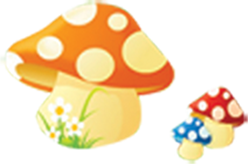 YÊU CẦU CẦN ĐẠT
- HS thực hiện được phép trừ (có nhớ) số có hai chữ số cho số có hai chữ số .
- Nhận biết được ý nghĩa thực hiện của phép trừ thông qua tranh ảnh, hình vẽ hoặc tình huống thực tiễn.
- Giải và trình bày được các bài tập có một bước tính trong phạm vi các số và phép tính đã học. 
- Yêu thích môn học, có niềm hứng thú, say mê các con số để giải quyết bài toán.
- Rèn phẩm chất chăm chỉ, hợp tác.
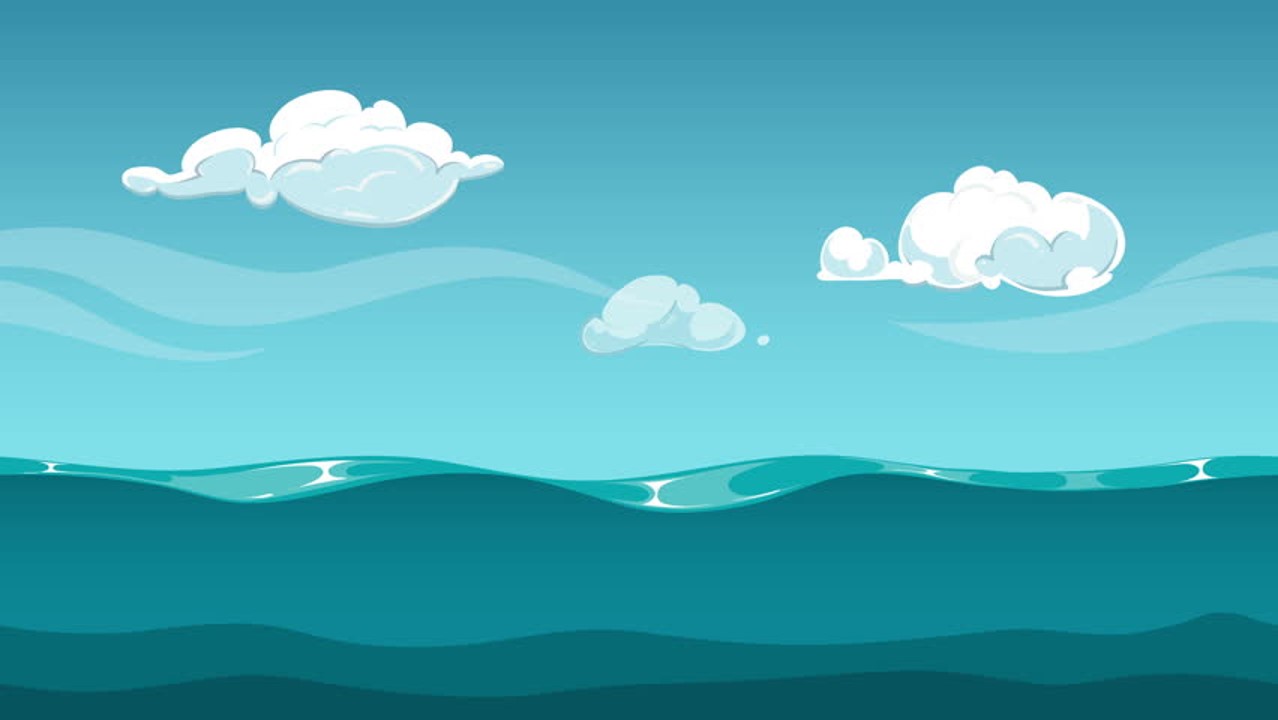 Gấu con du lịch
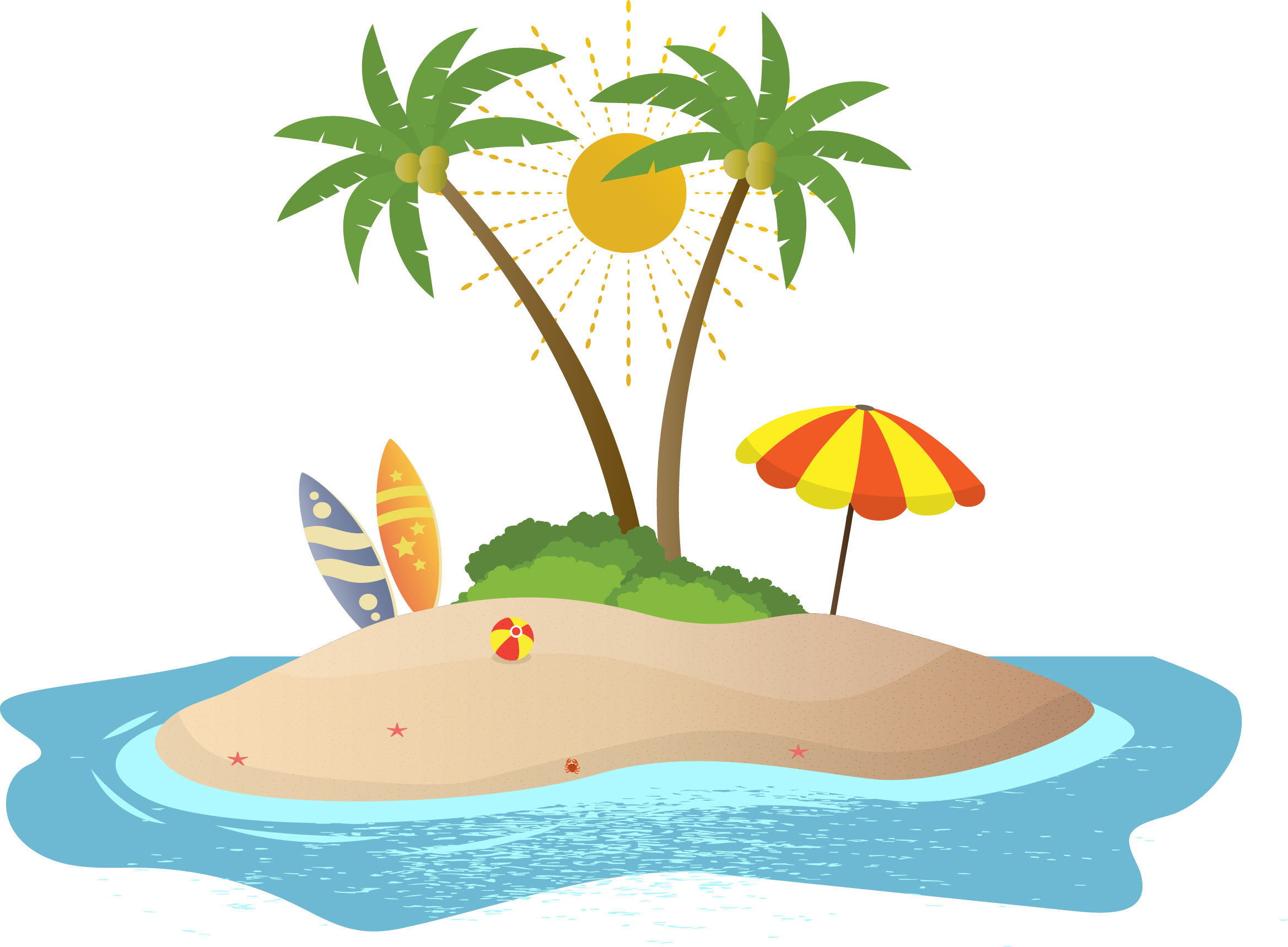 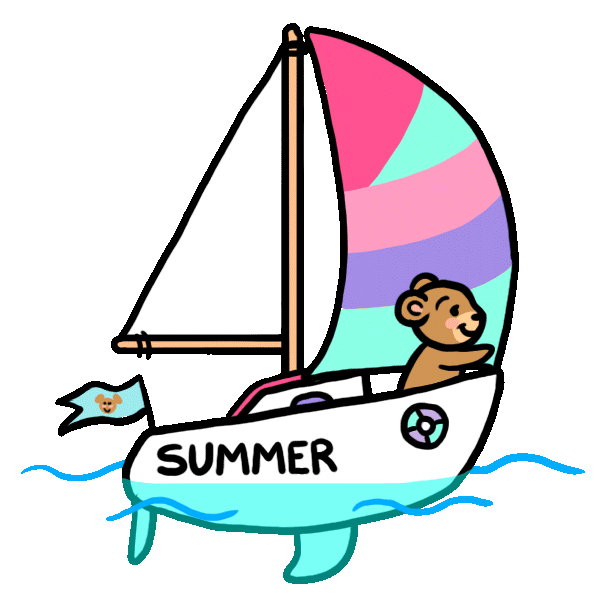 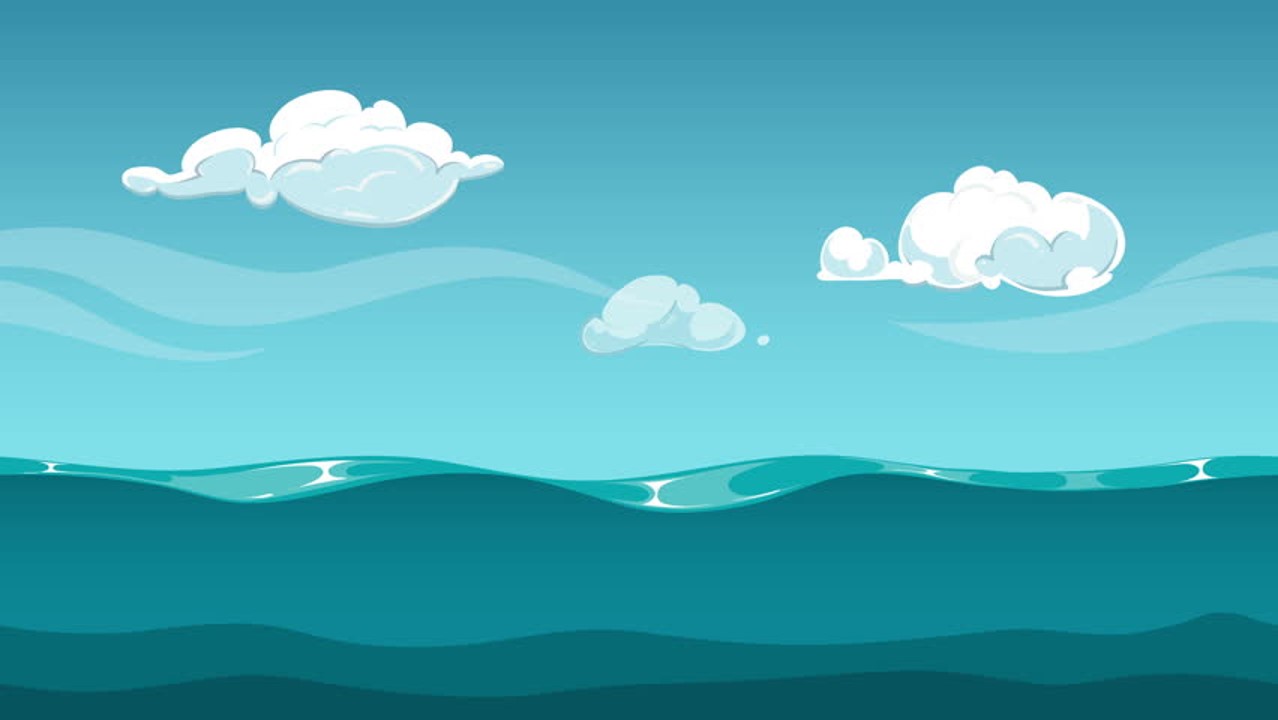 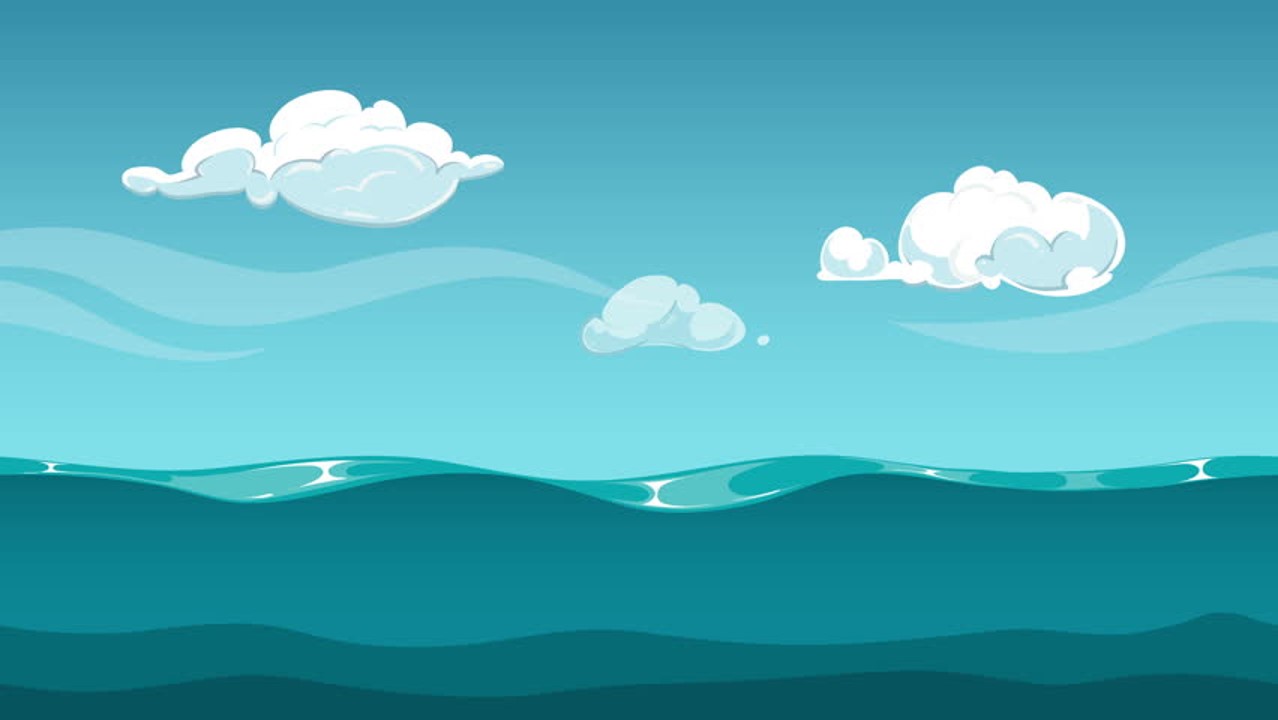 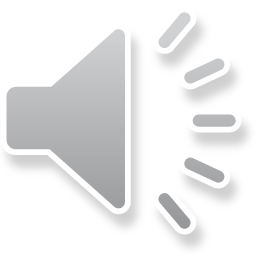 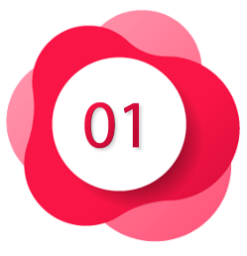 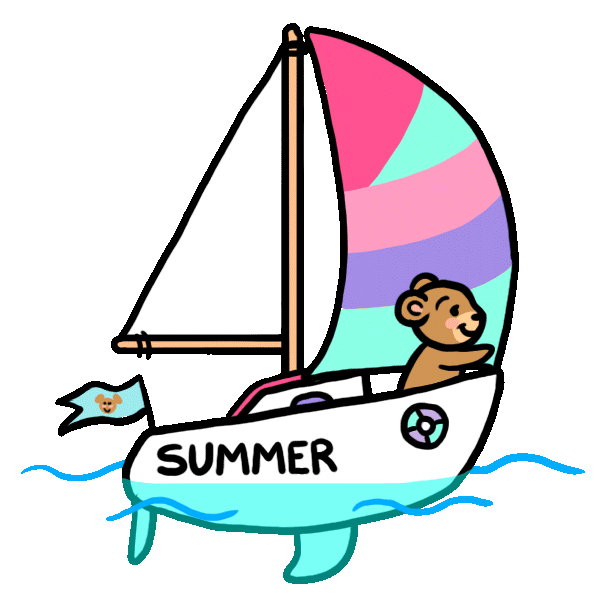 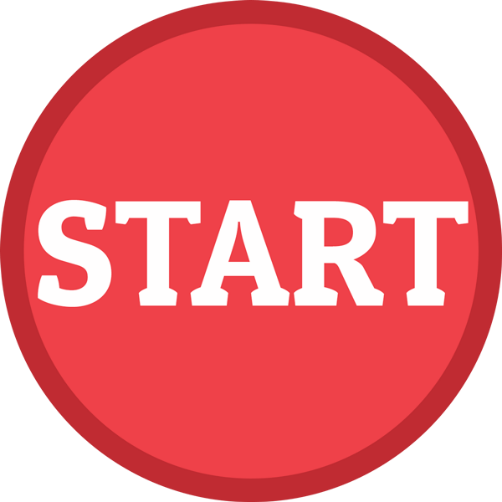 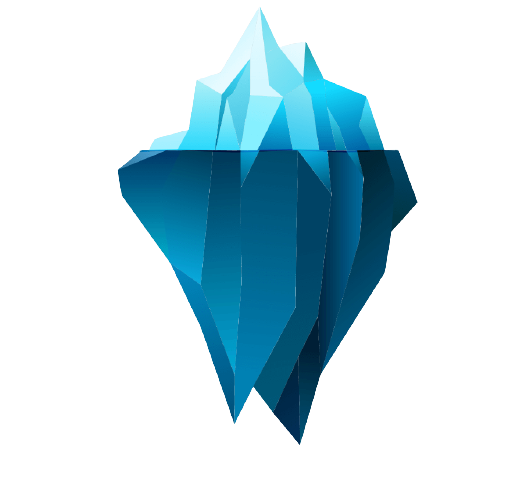 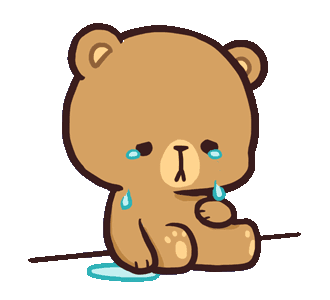 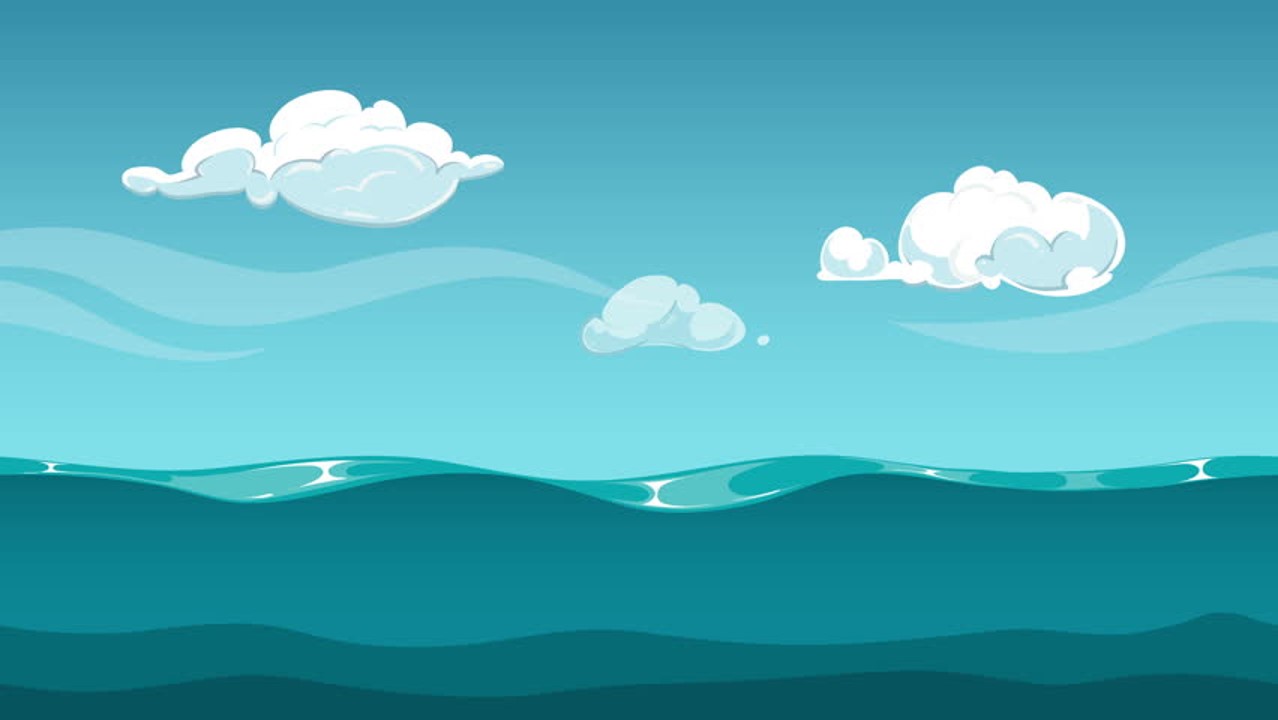 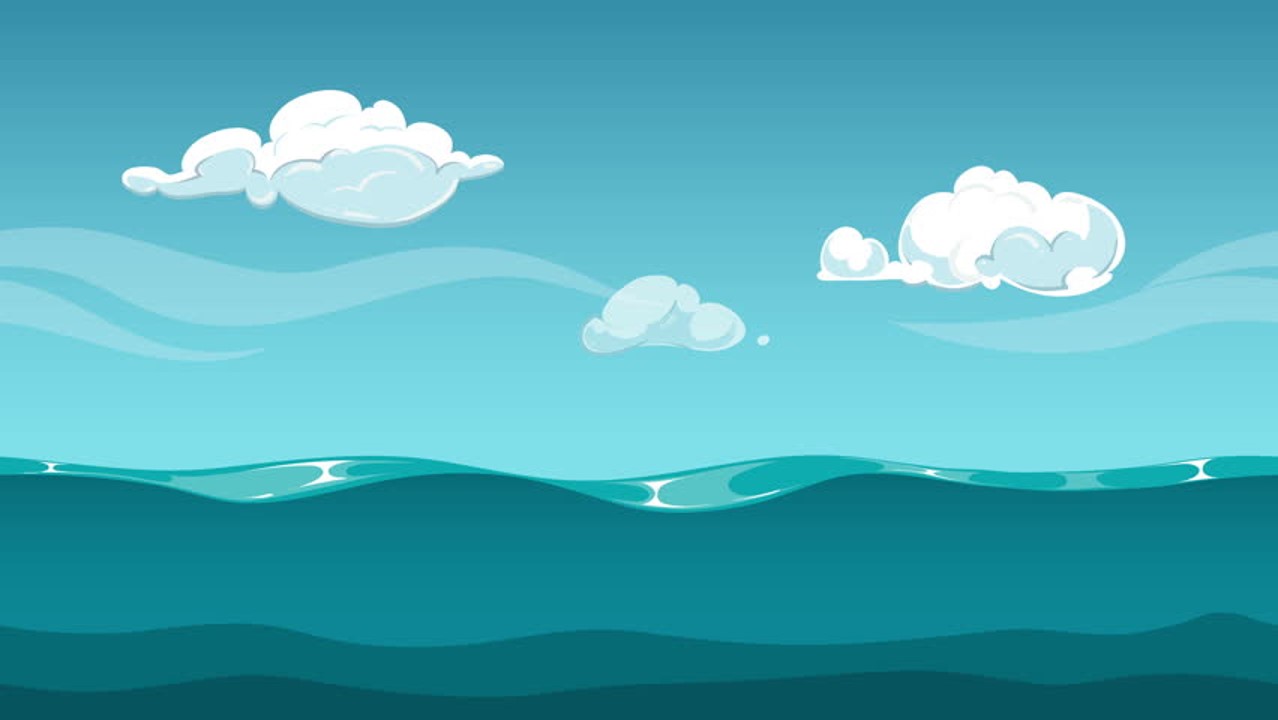 Câu 1. Hiệu của 46 và 7 là:
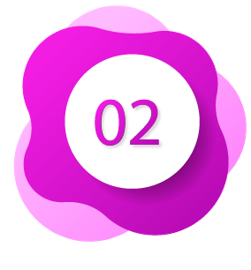 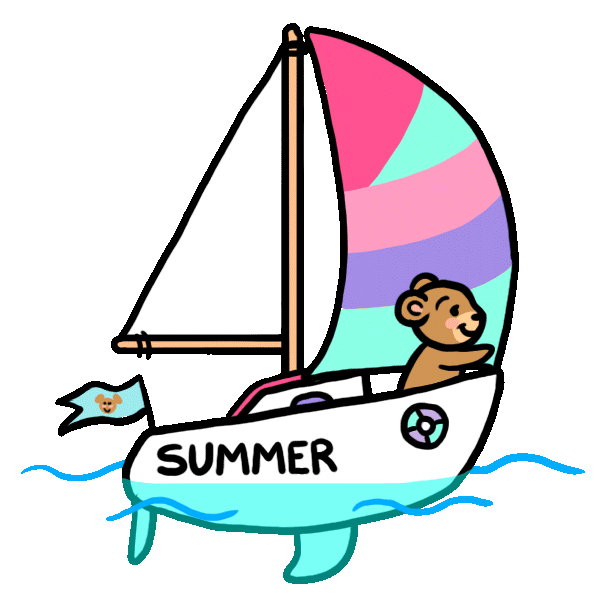 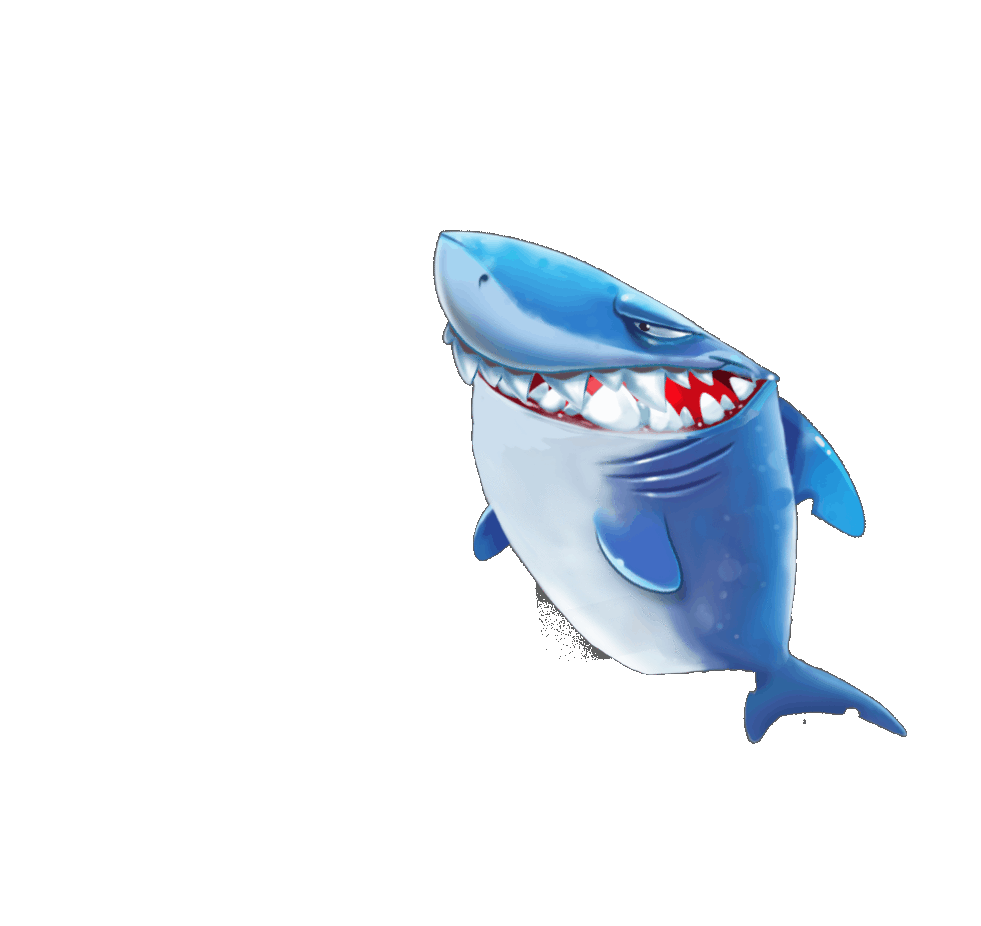 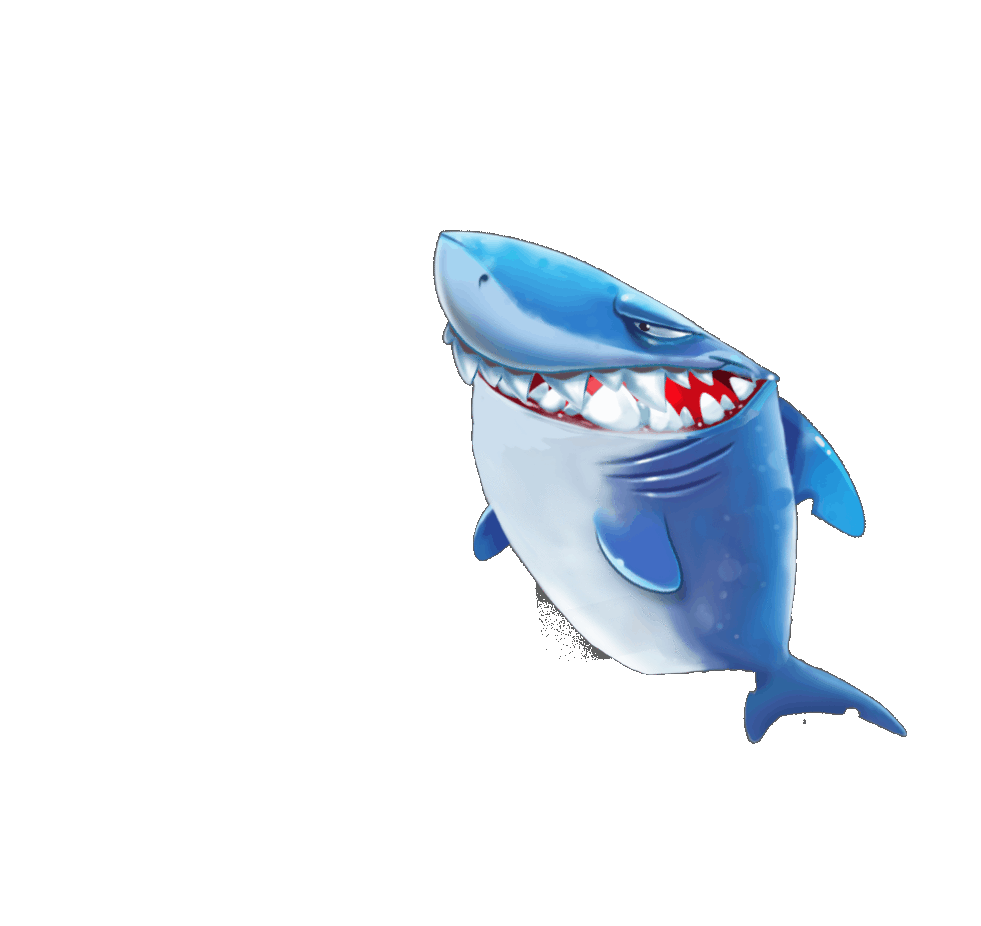 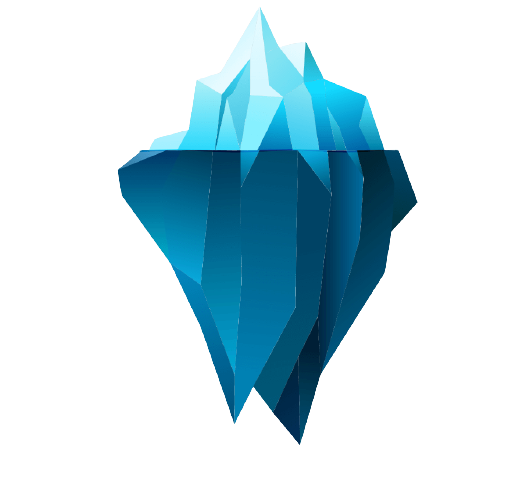 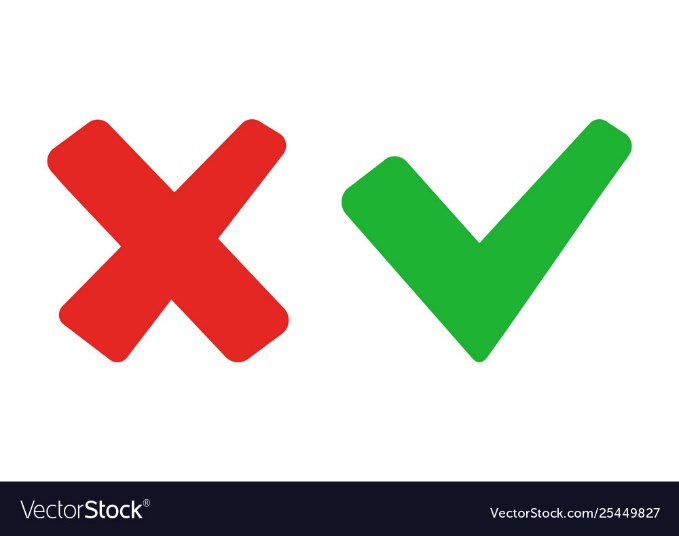 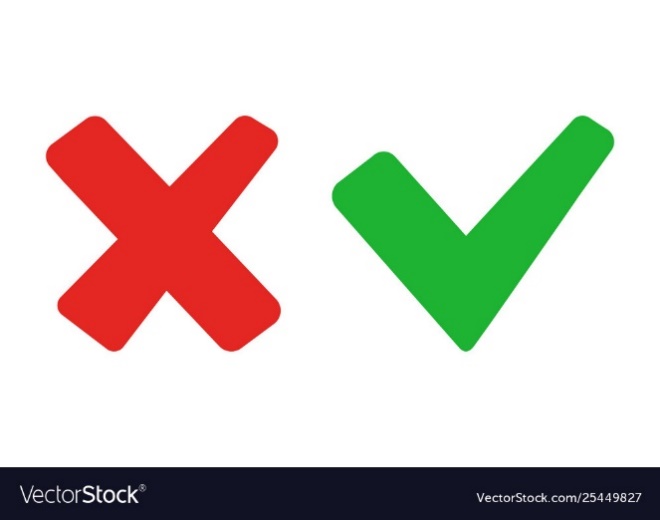 39
49
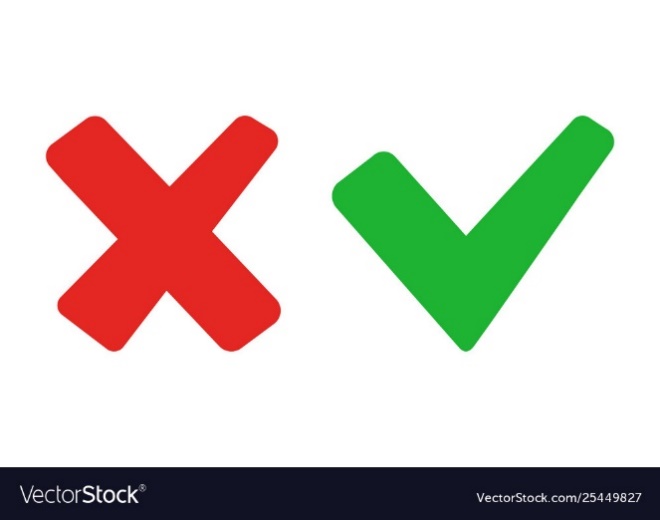 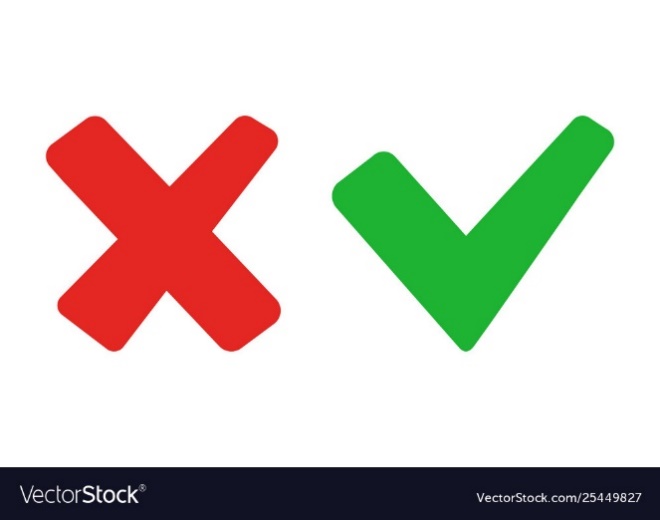 41
31
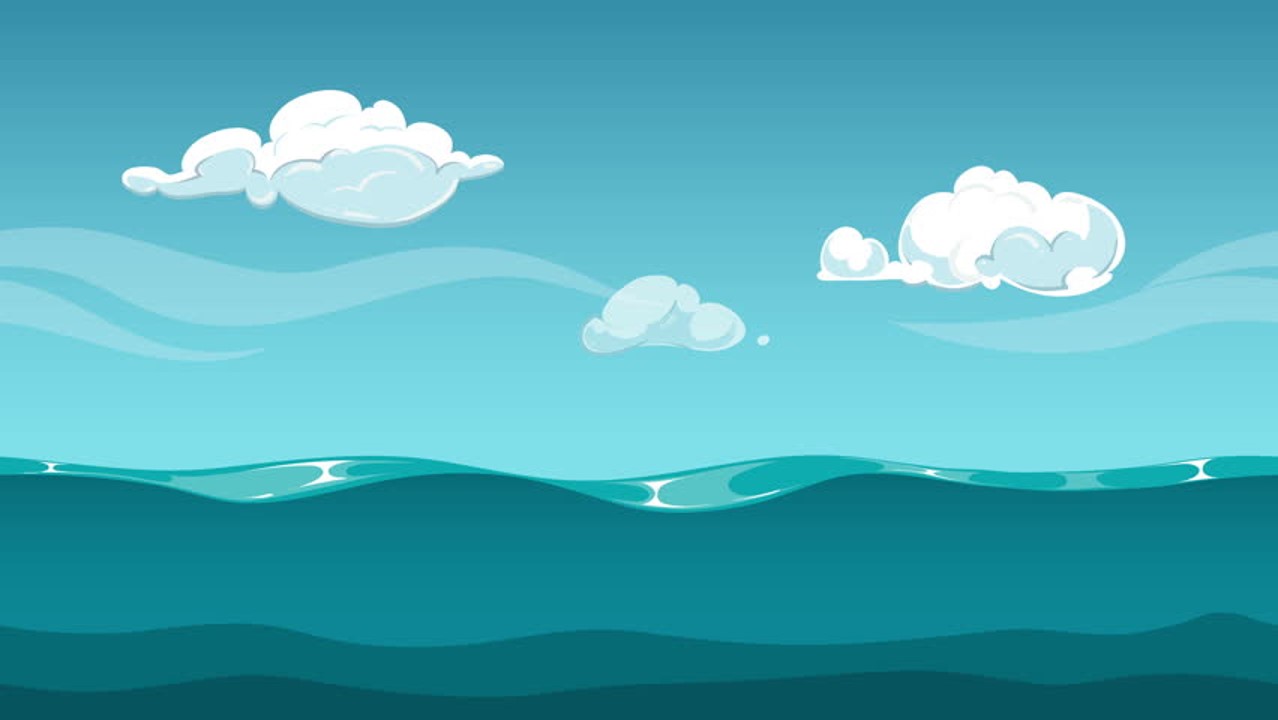 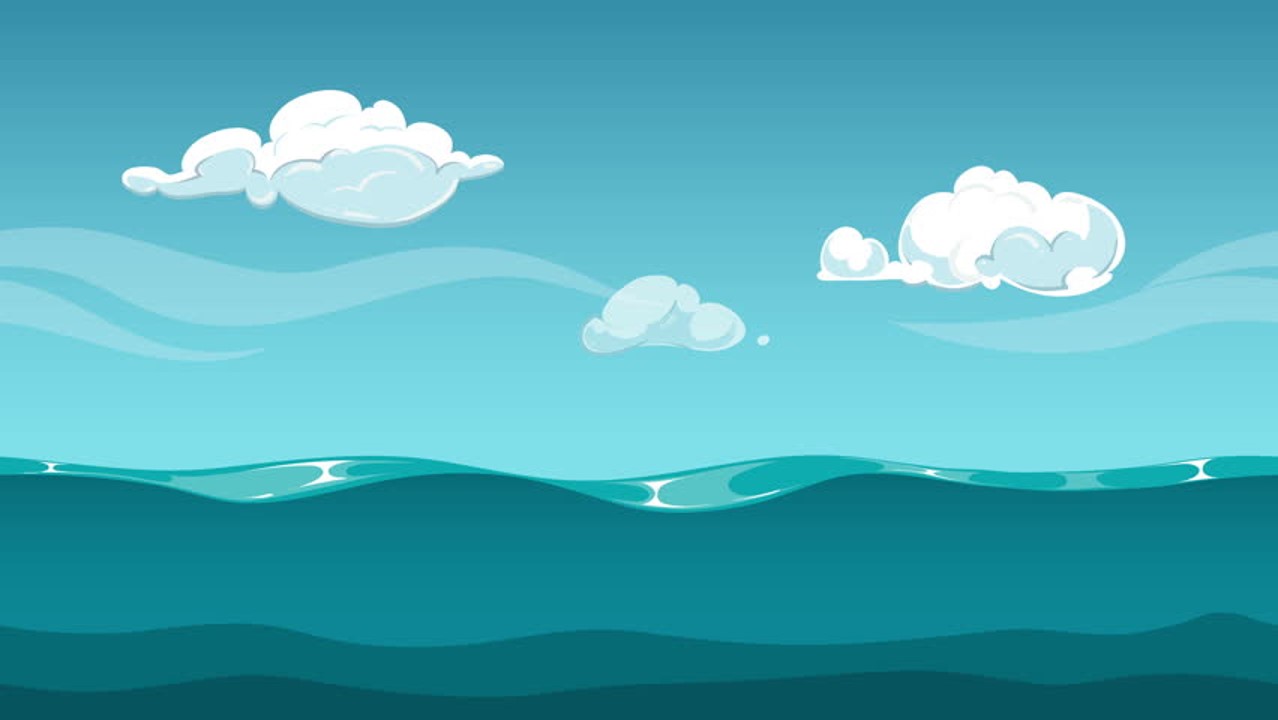 Câu 2. Số bị trừ là số tròn chục lớn nhất có hai chữ số. Số trừ là số lớn nhất có một chữ số. Hiệu hai số đó là:
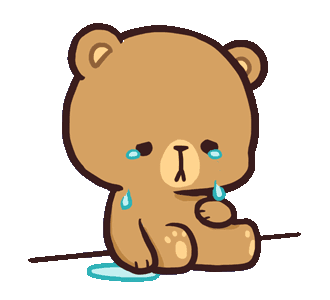 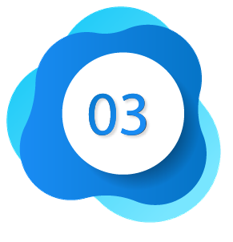 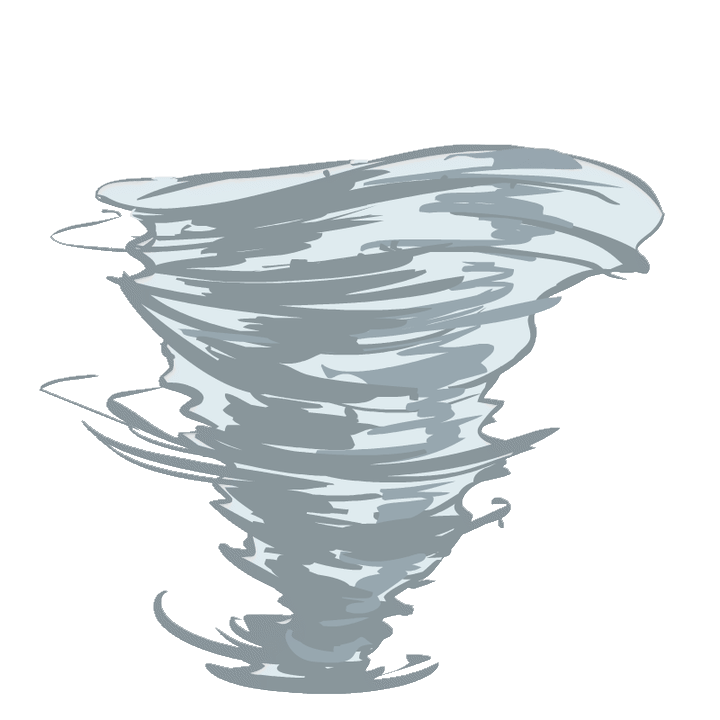 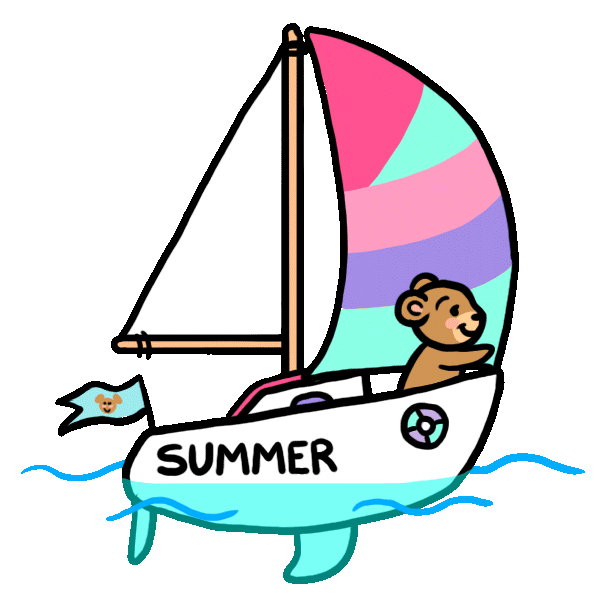 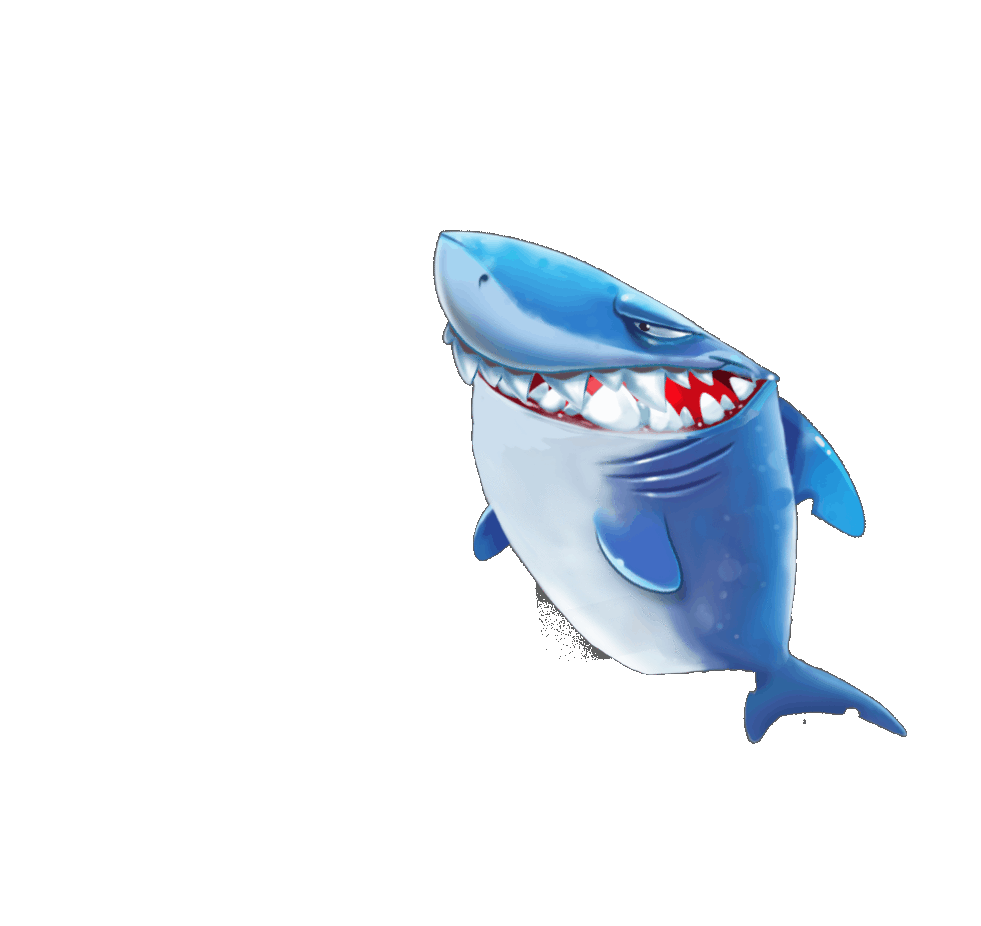 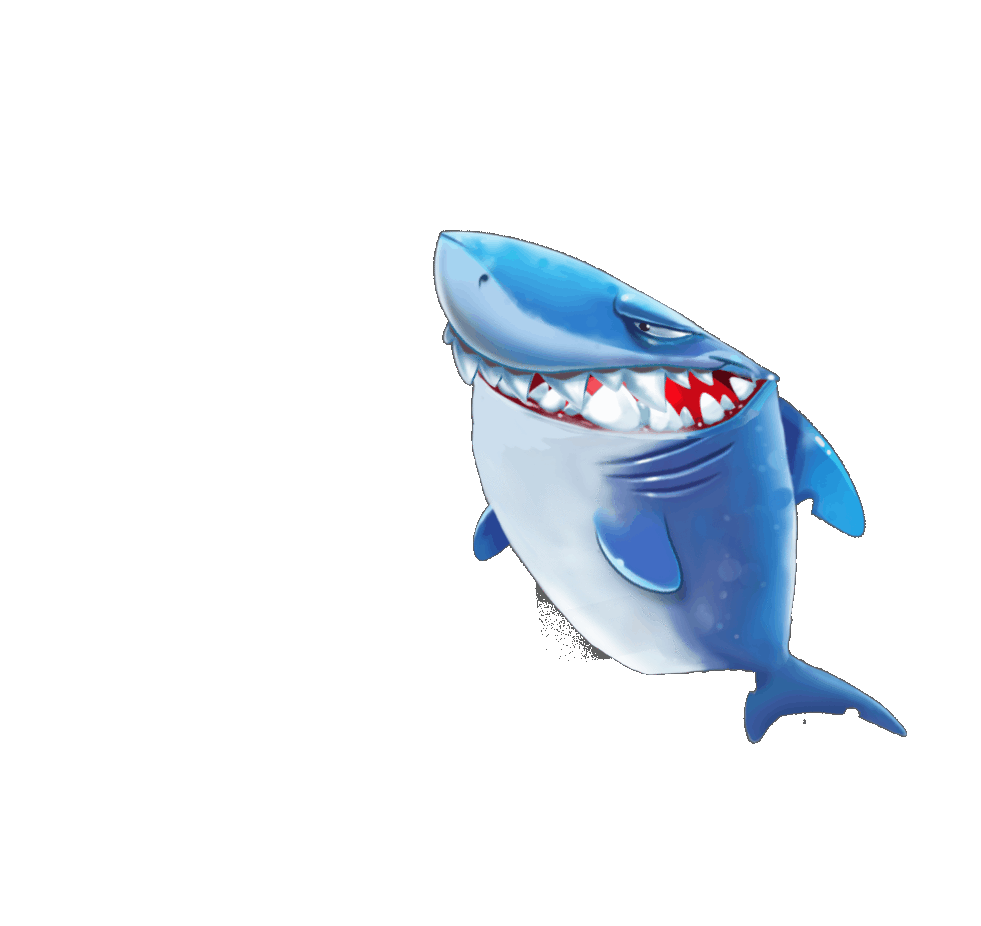 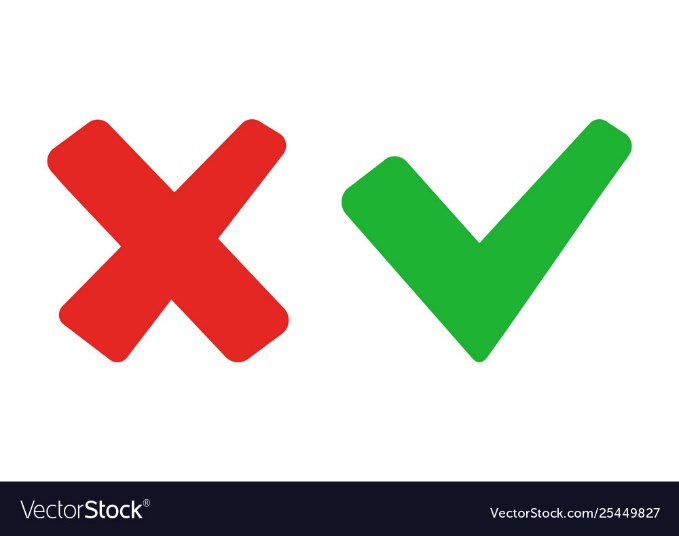 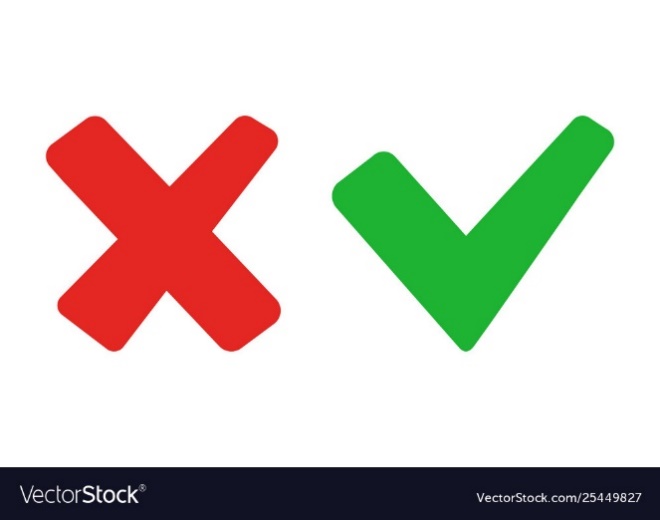 81
90
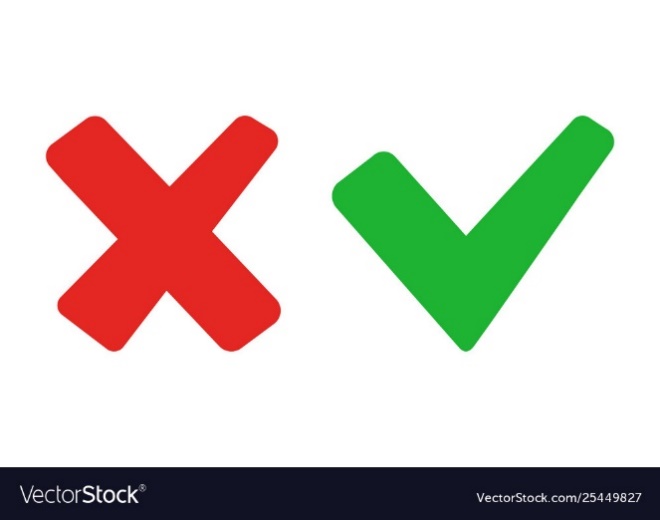 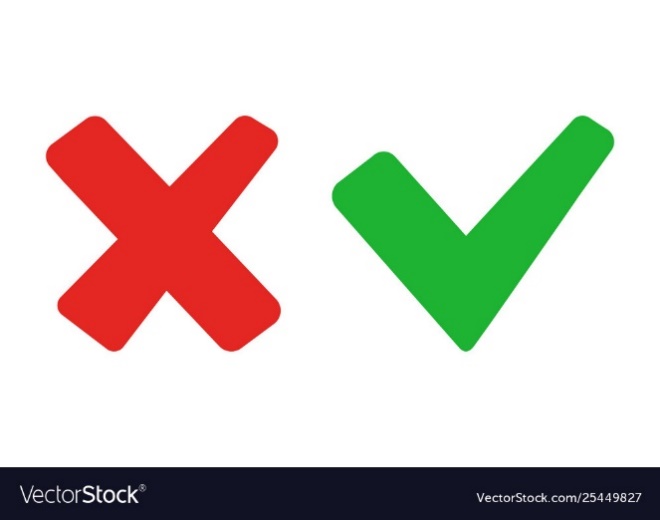 91
100
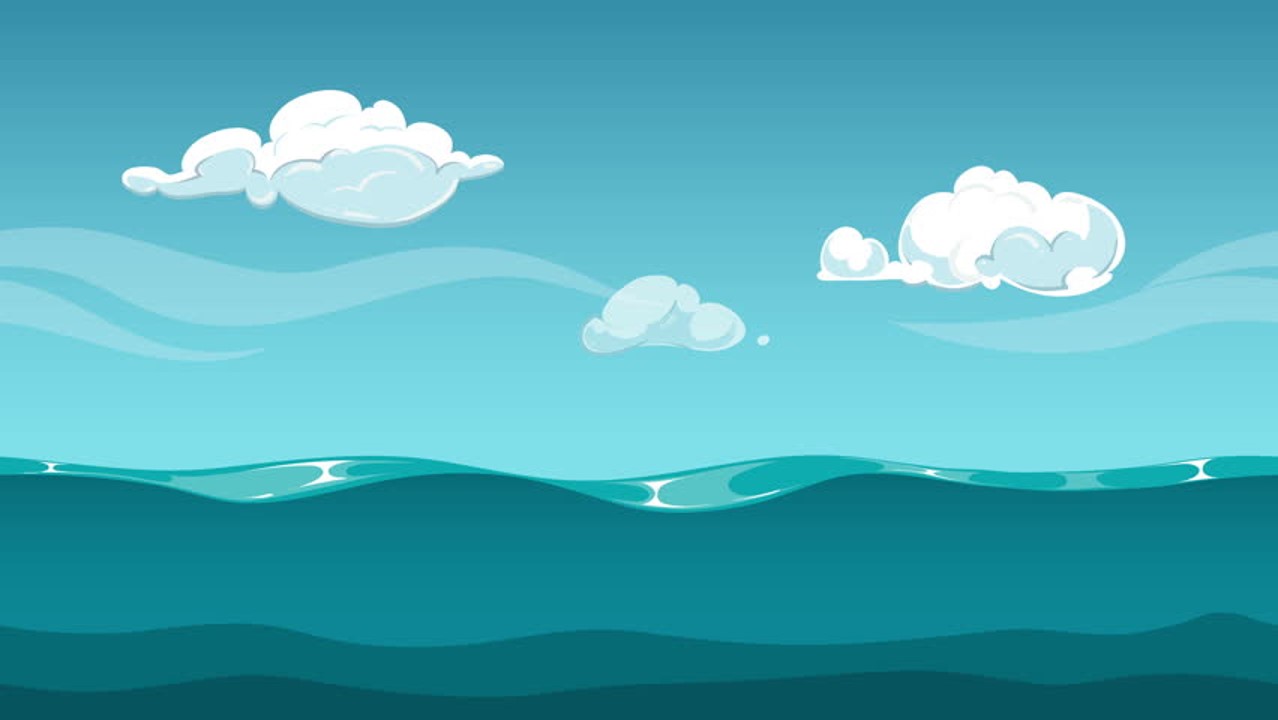 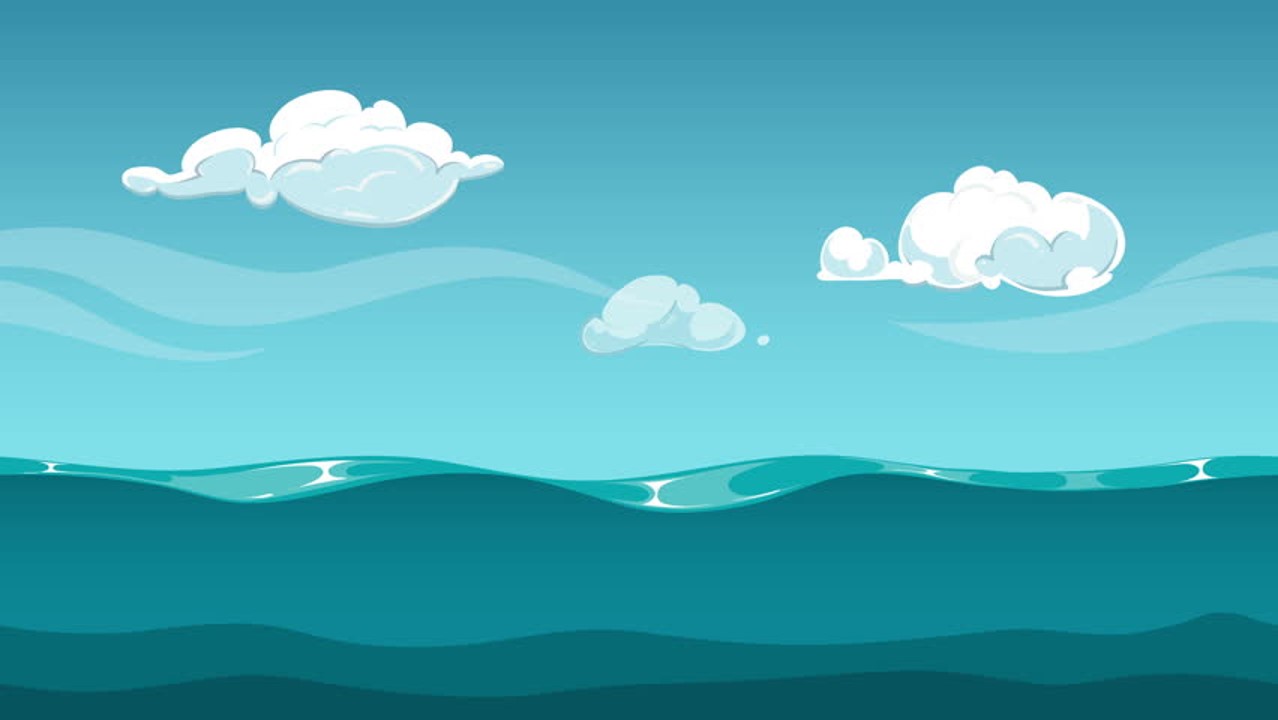 Câu 3. Kết quả của phép tính sau là:
45 – 8 + 13
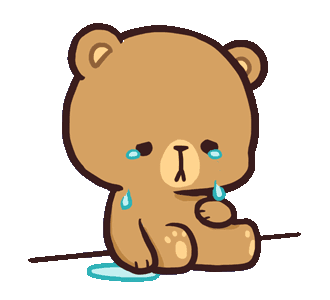 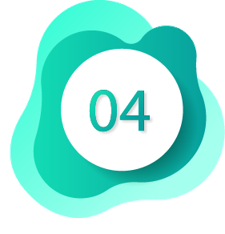 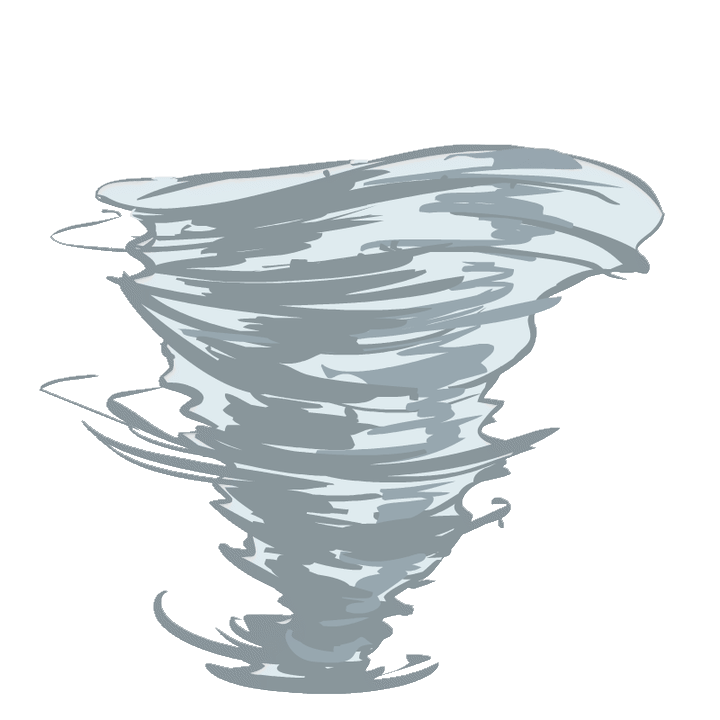 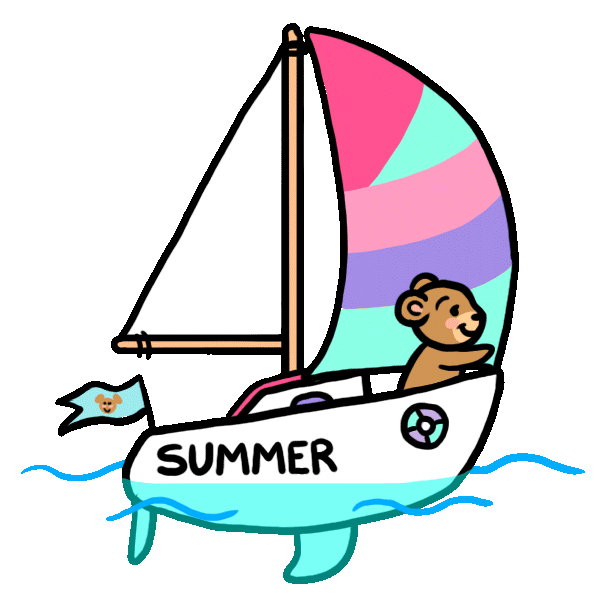 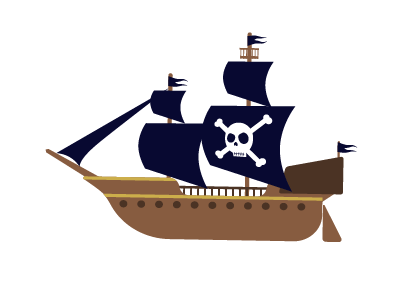 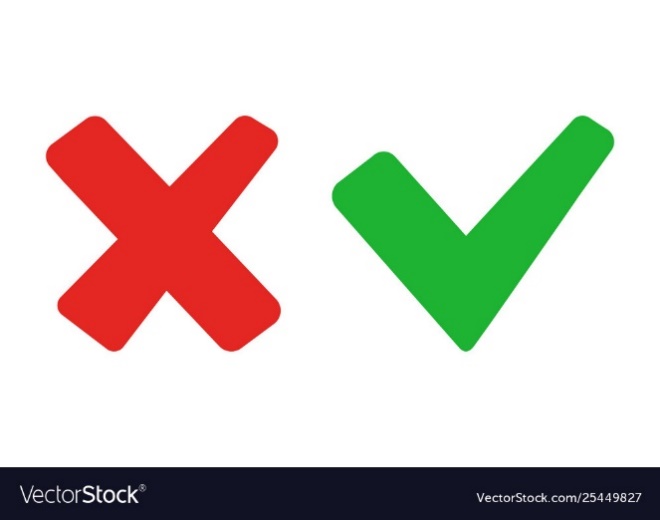 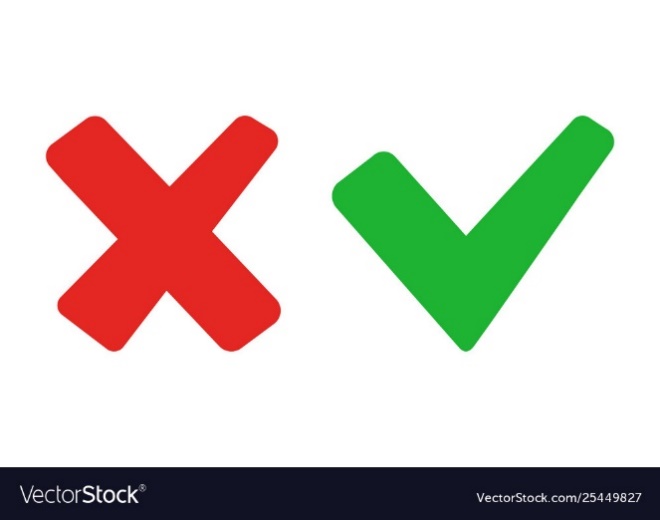 45
40
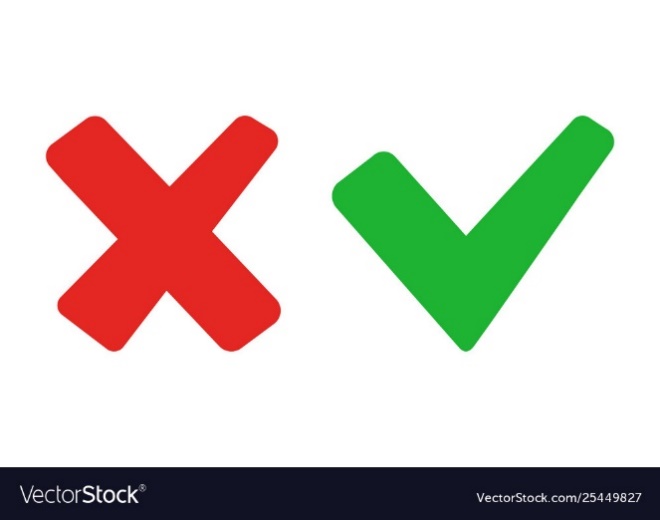 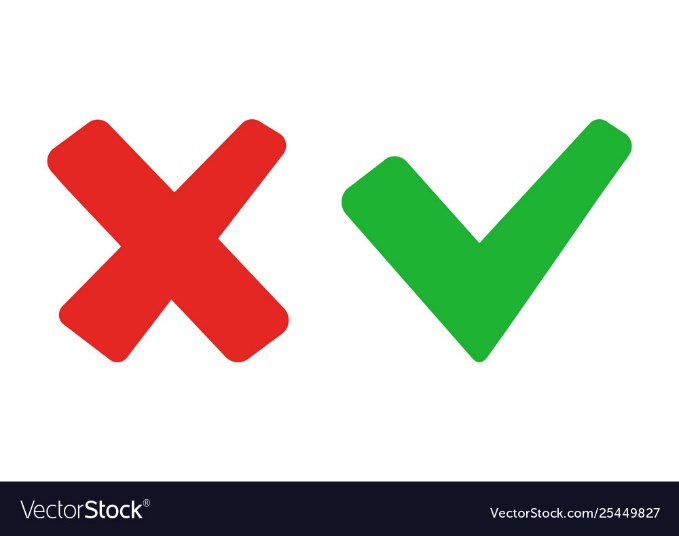 55
50
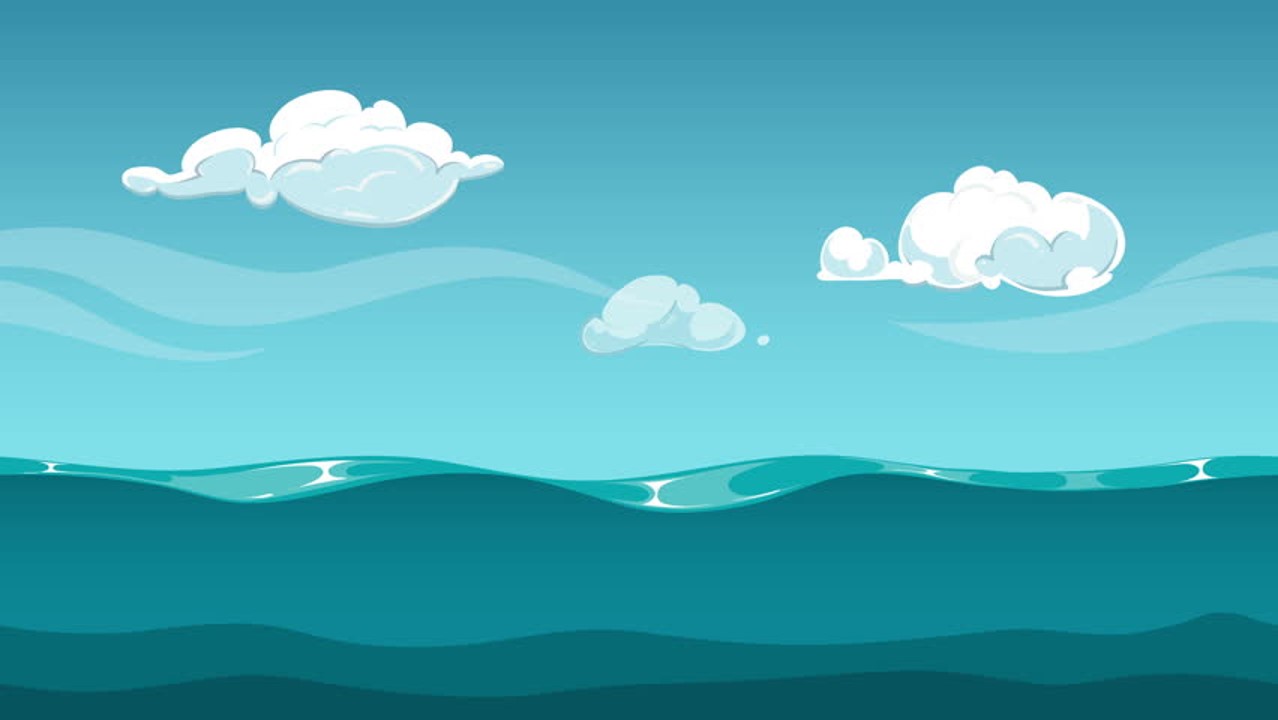 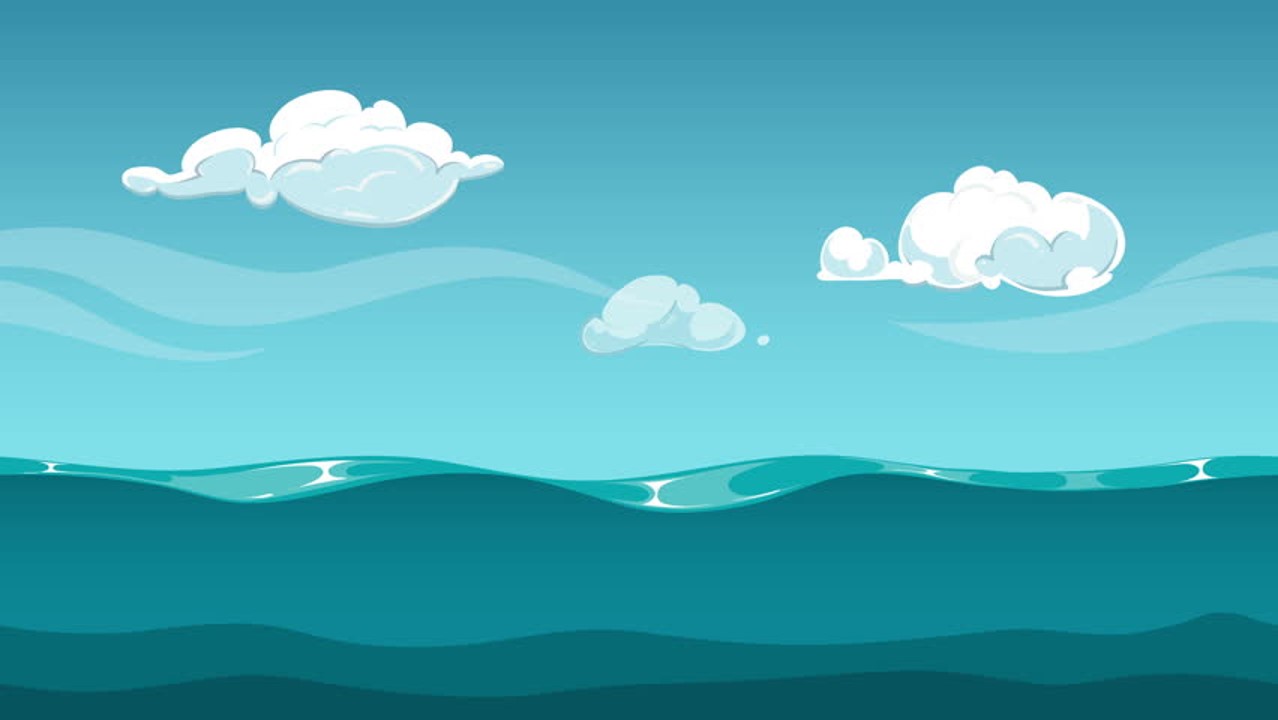 Câu 4. Lâm có 32 viên bi. Lâm hơn Tùng 8 viên bi. Hỏi Tùng có bao nhiêu viên bi?
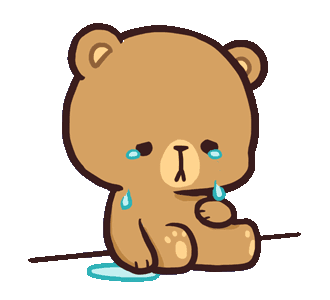 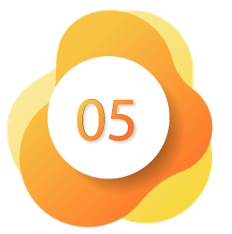 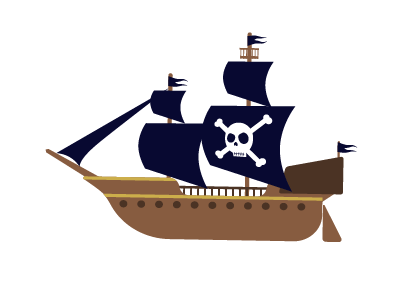 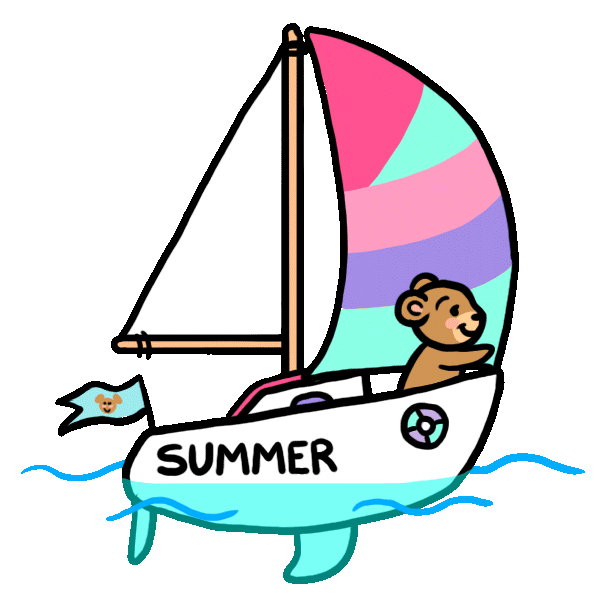 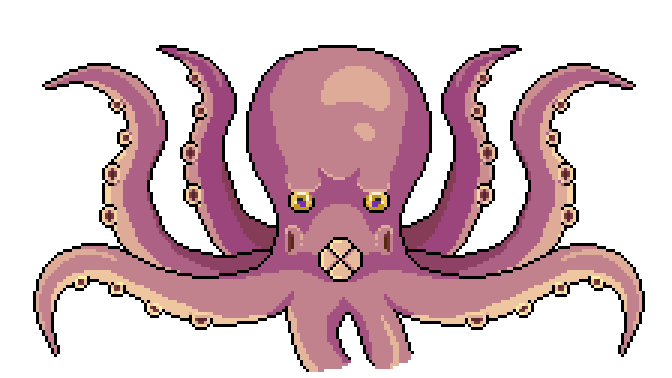 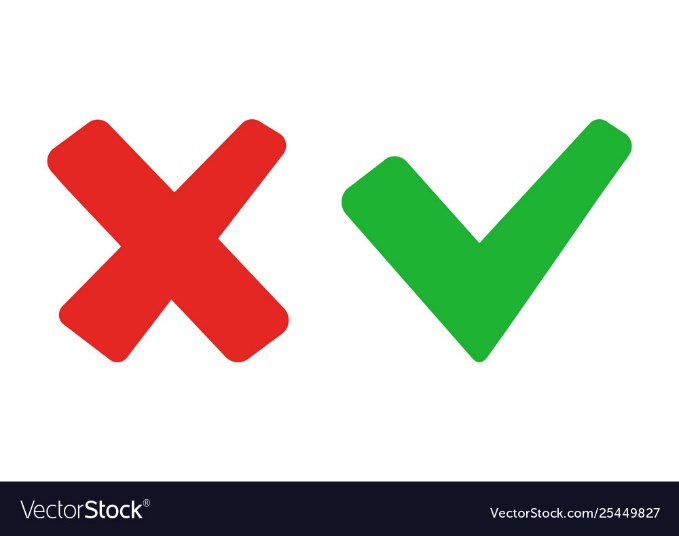 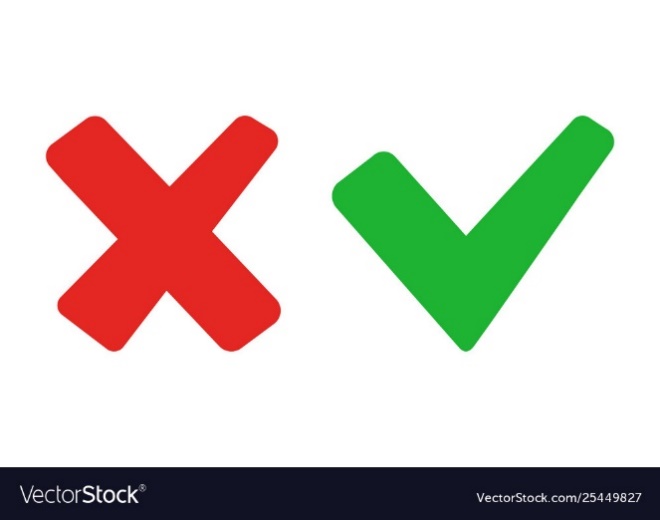 24
23
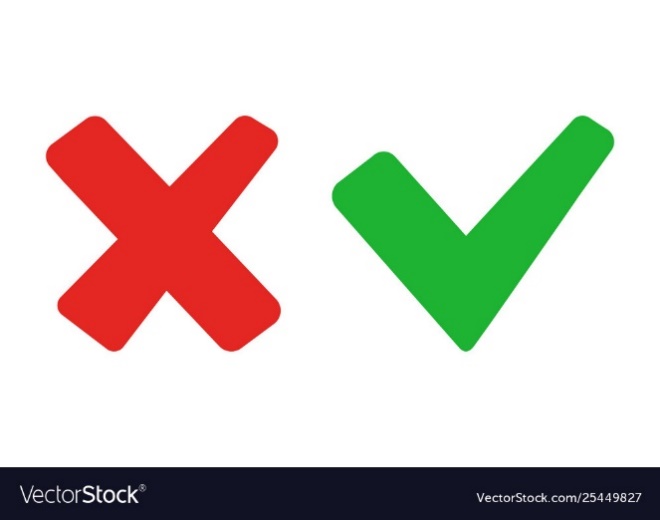 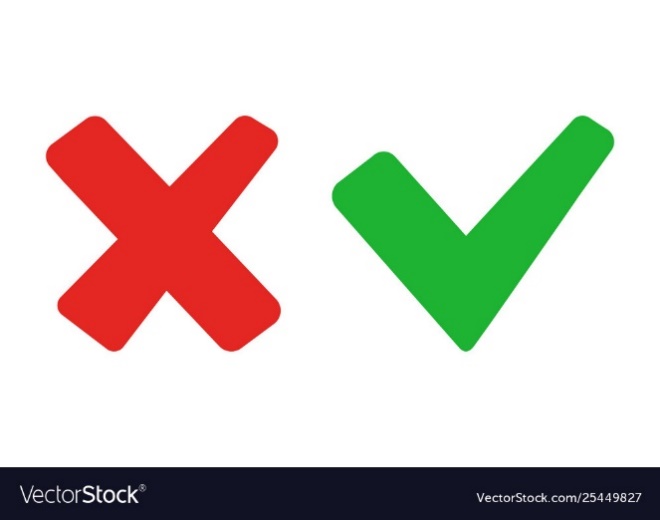 25
26
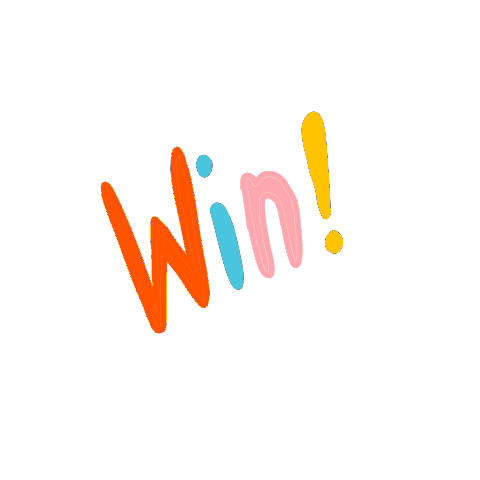 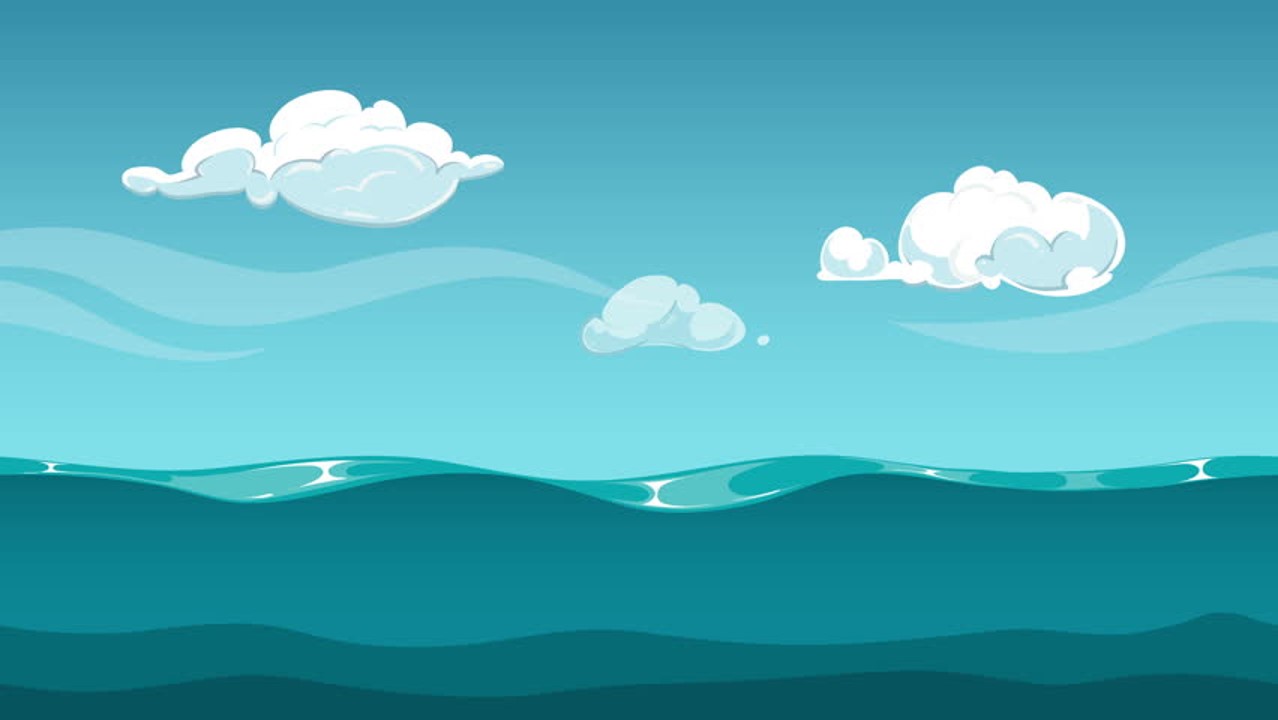 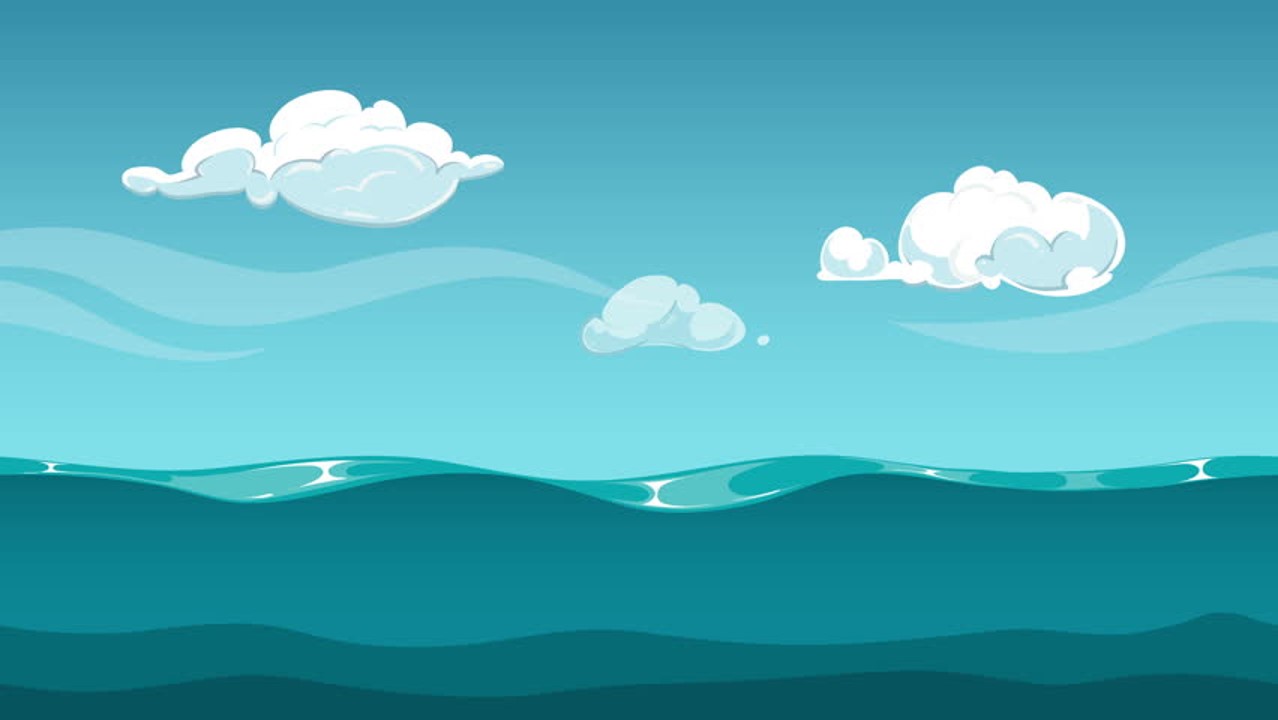 Câu 5. Phép tính nào có kết quả nhỏ hơn kết quả của phép tính: 45 + 32 - 8
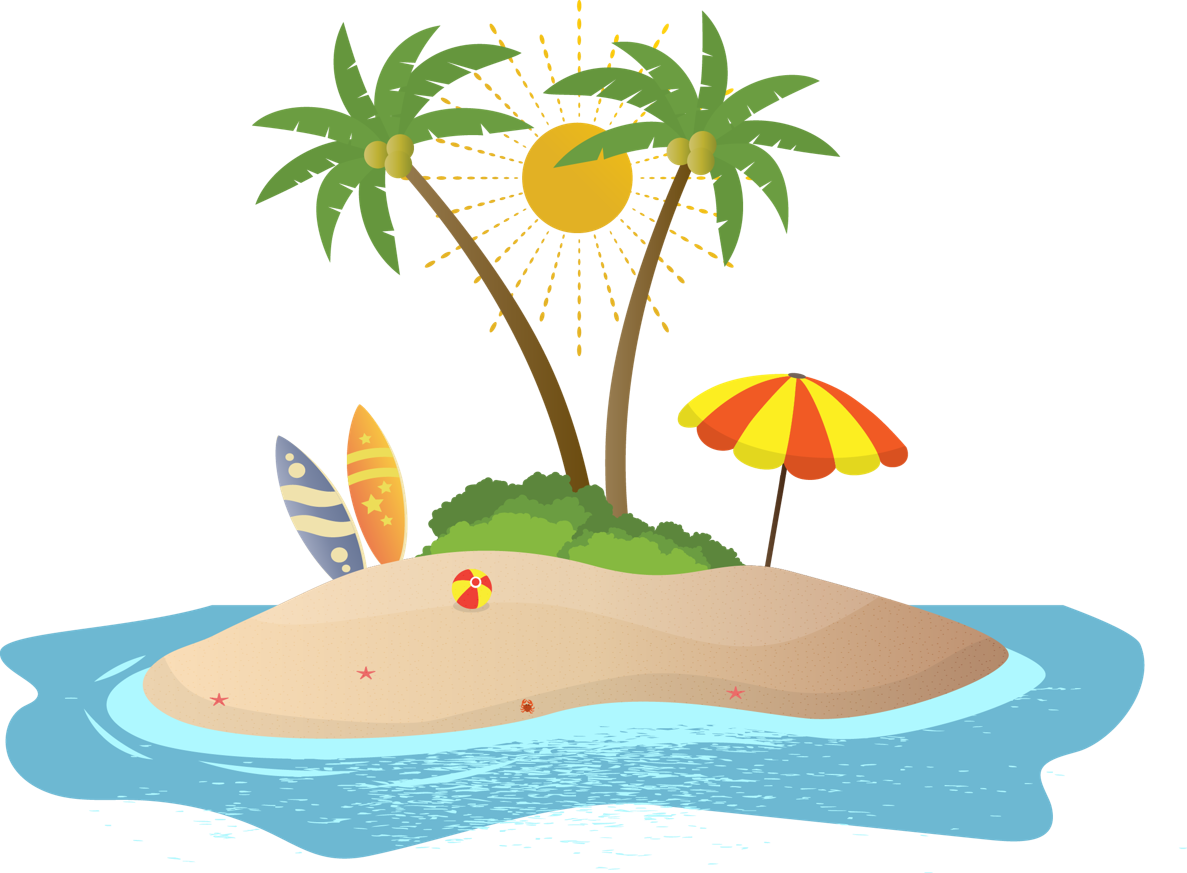 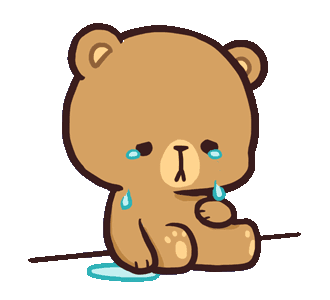 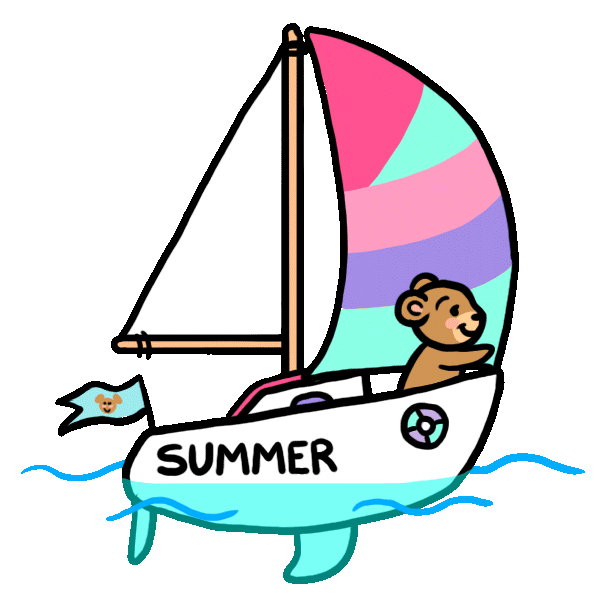 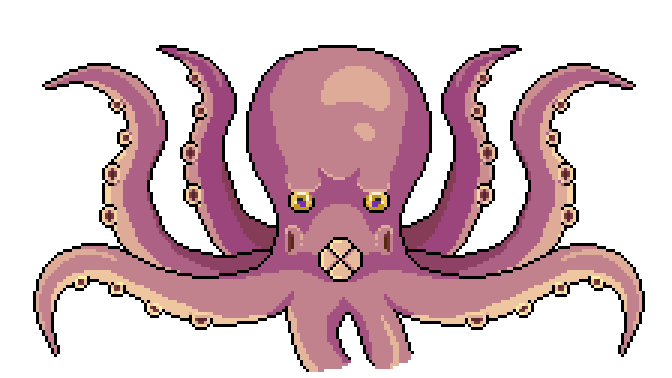 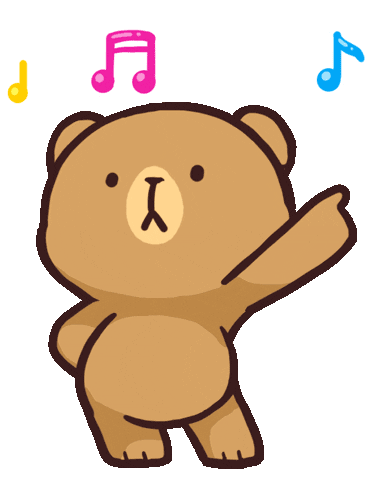 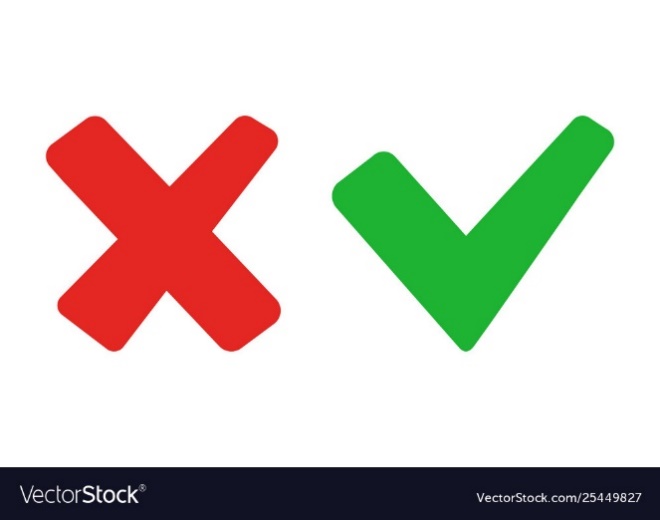 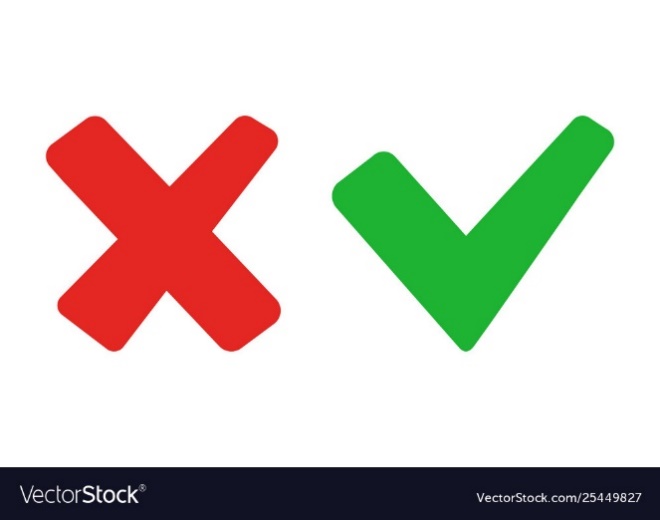 70 + 7
77 - 7
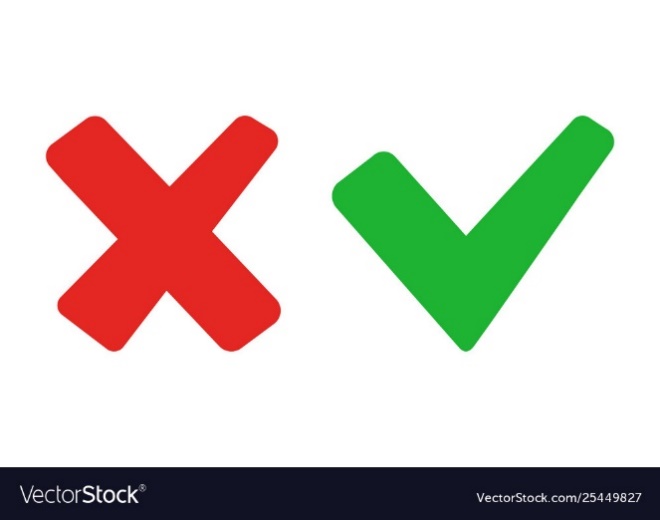 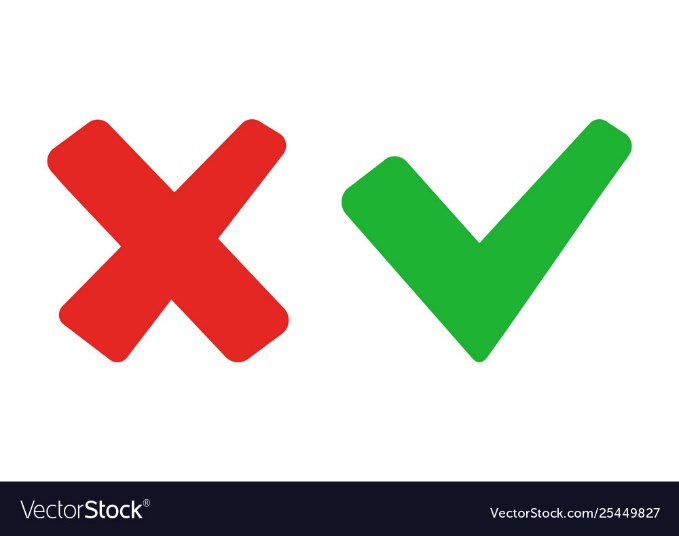 77 - 8
60 + 8
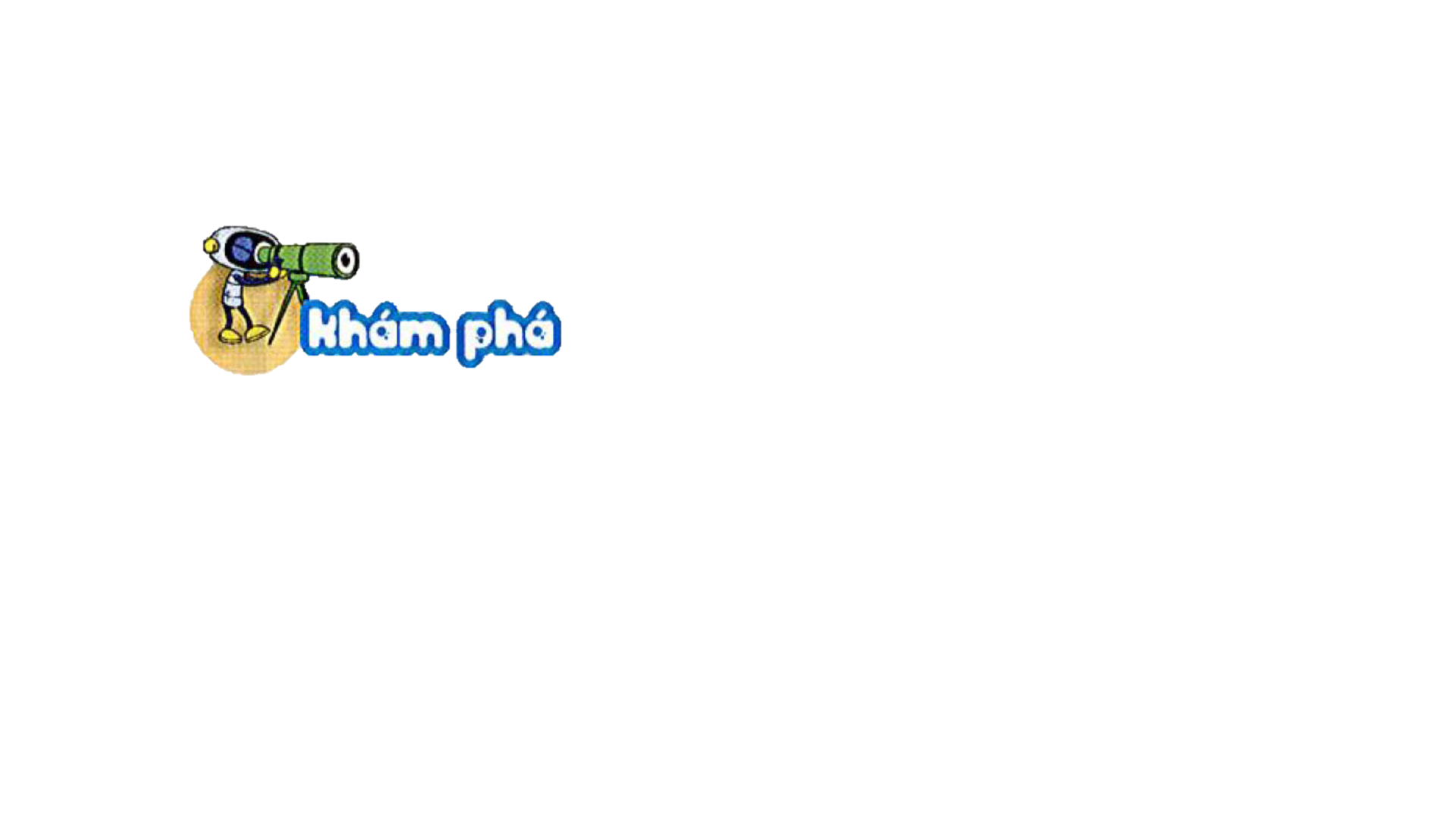 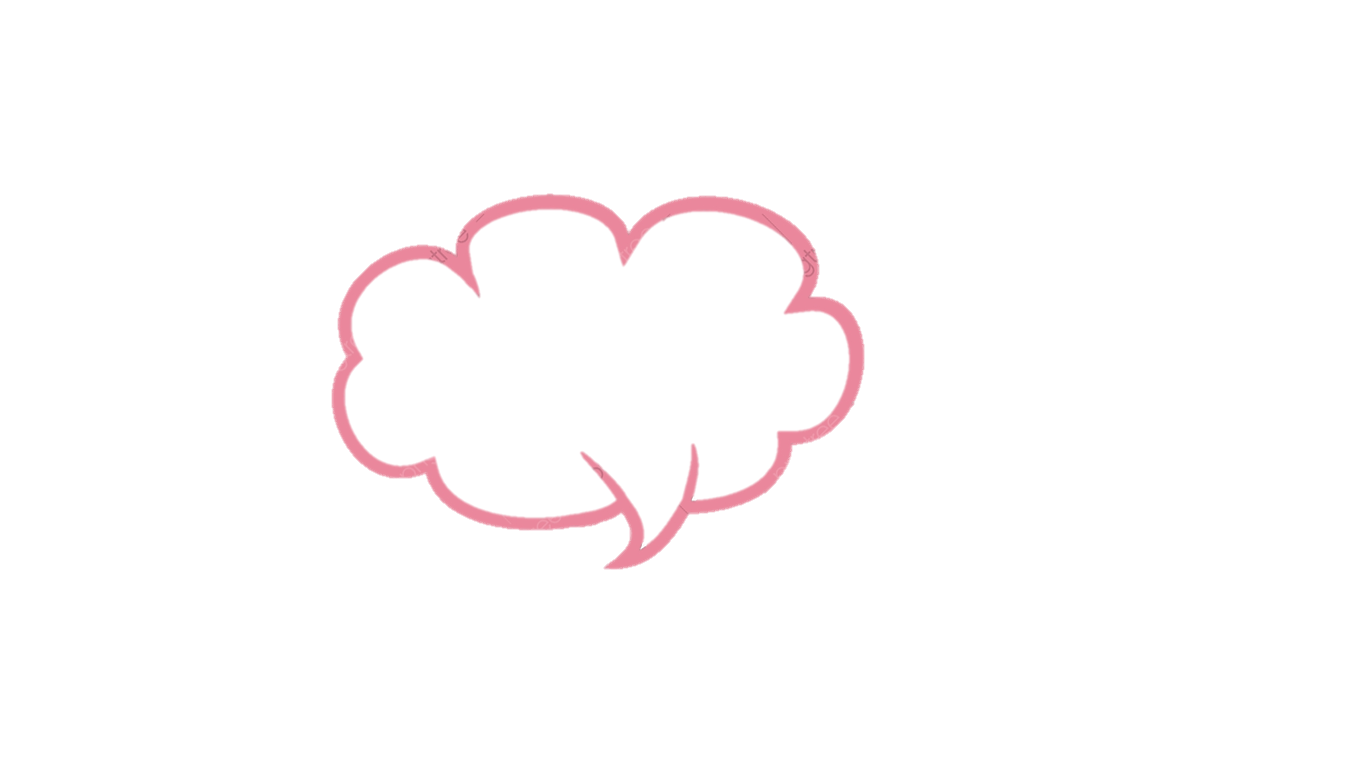 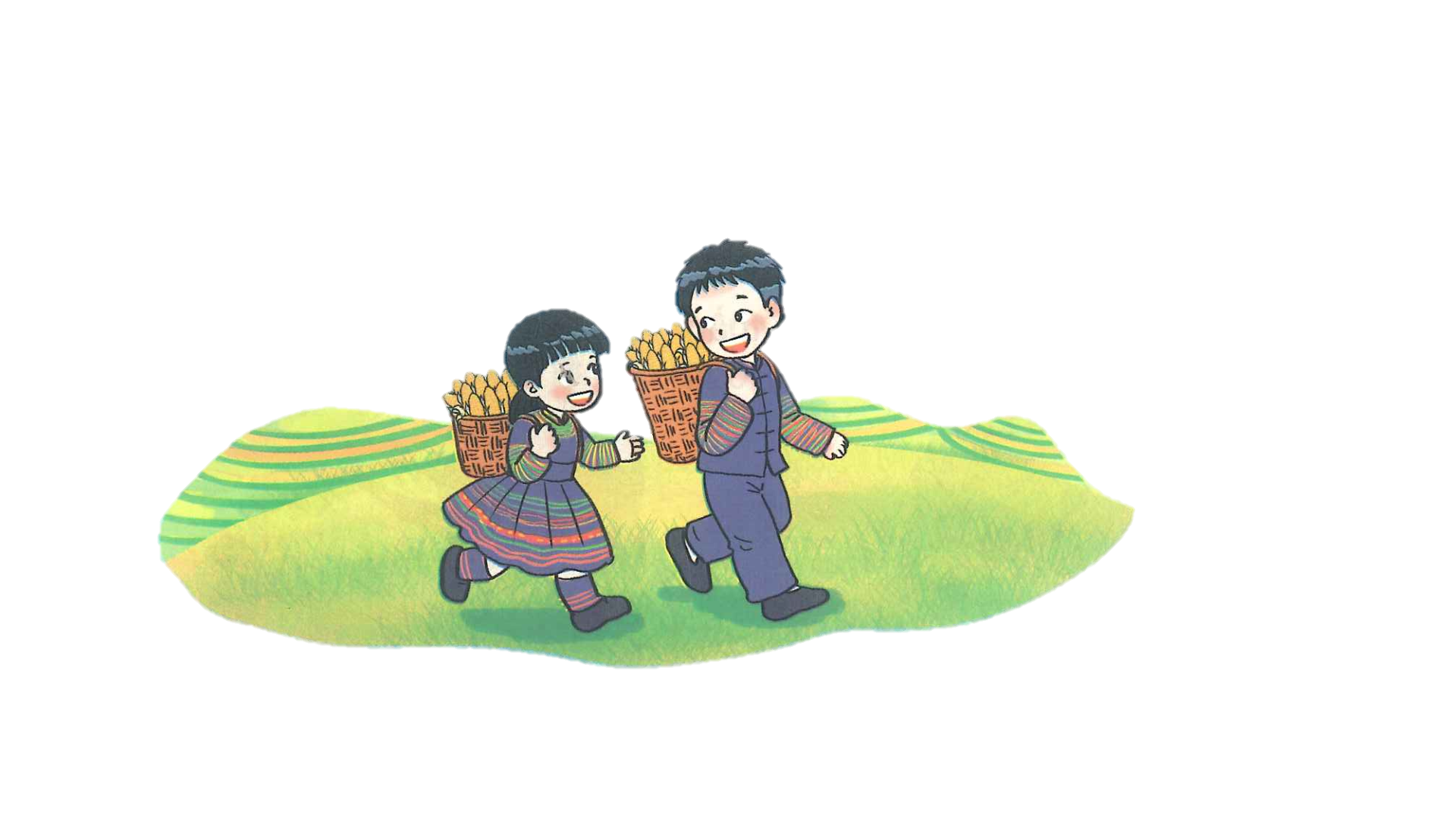 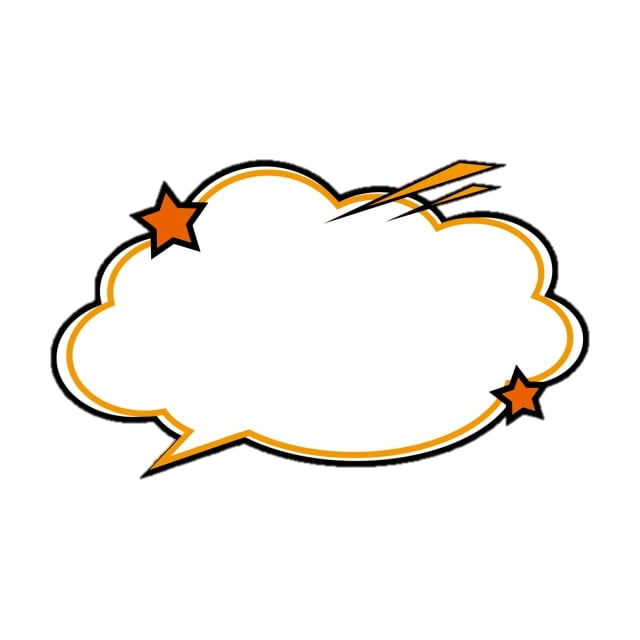 Anh gùi nhiều hơn em bao nhiêu bắp ngô?
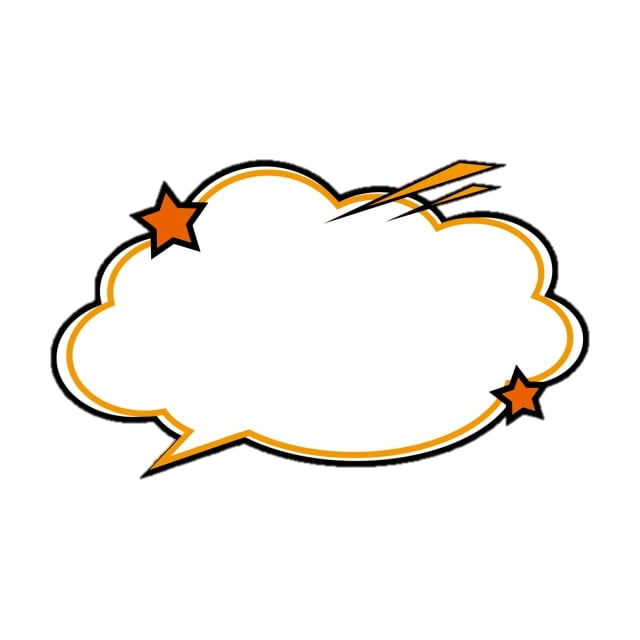 Em gùi 
15 bắp ngô
Anh gùi 
42 bắp ngô
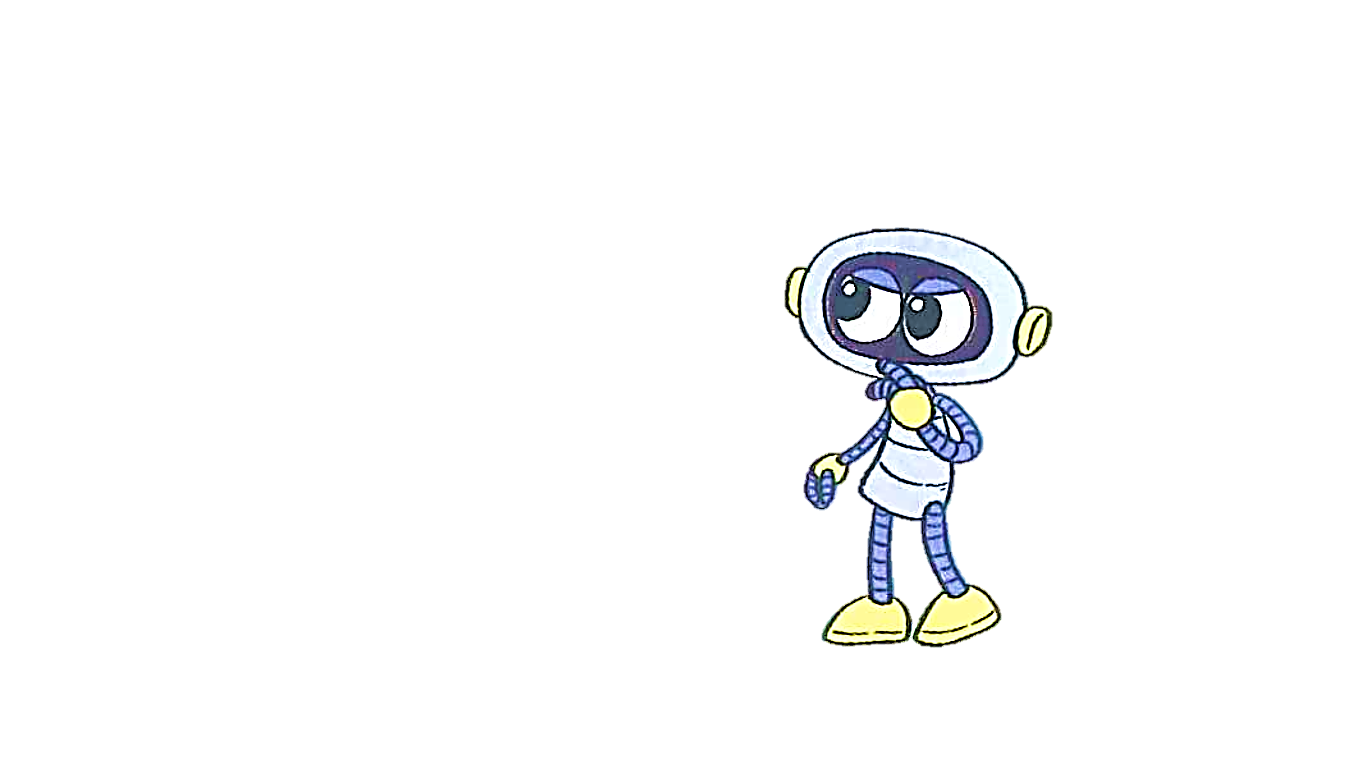 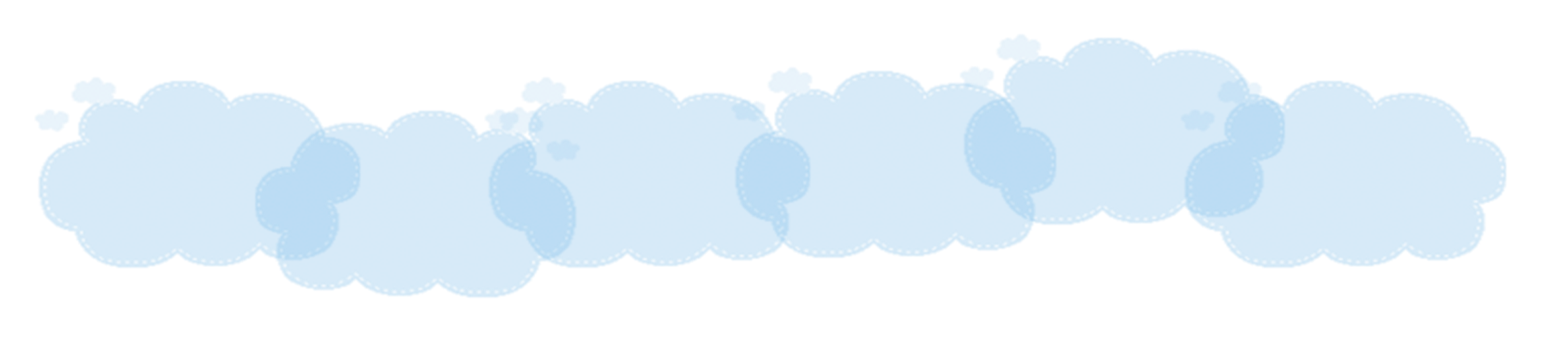 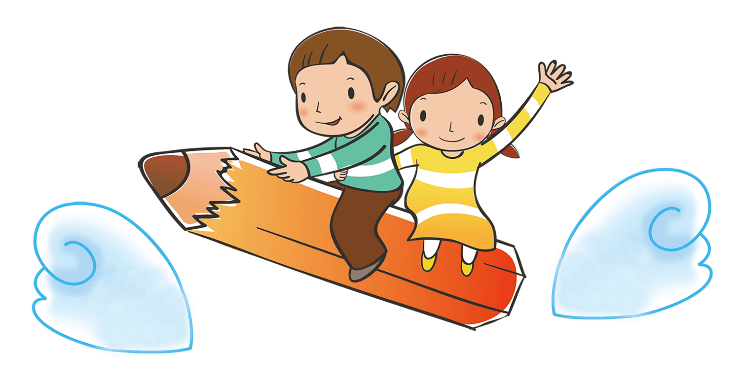 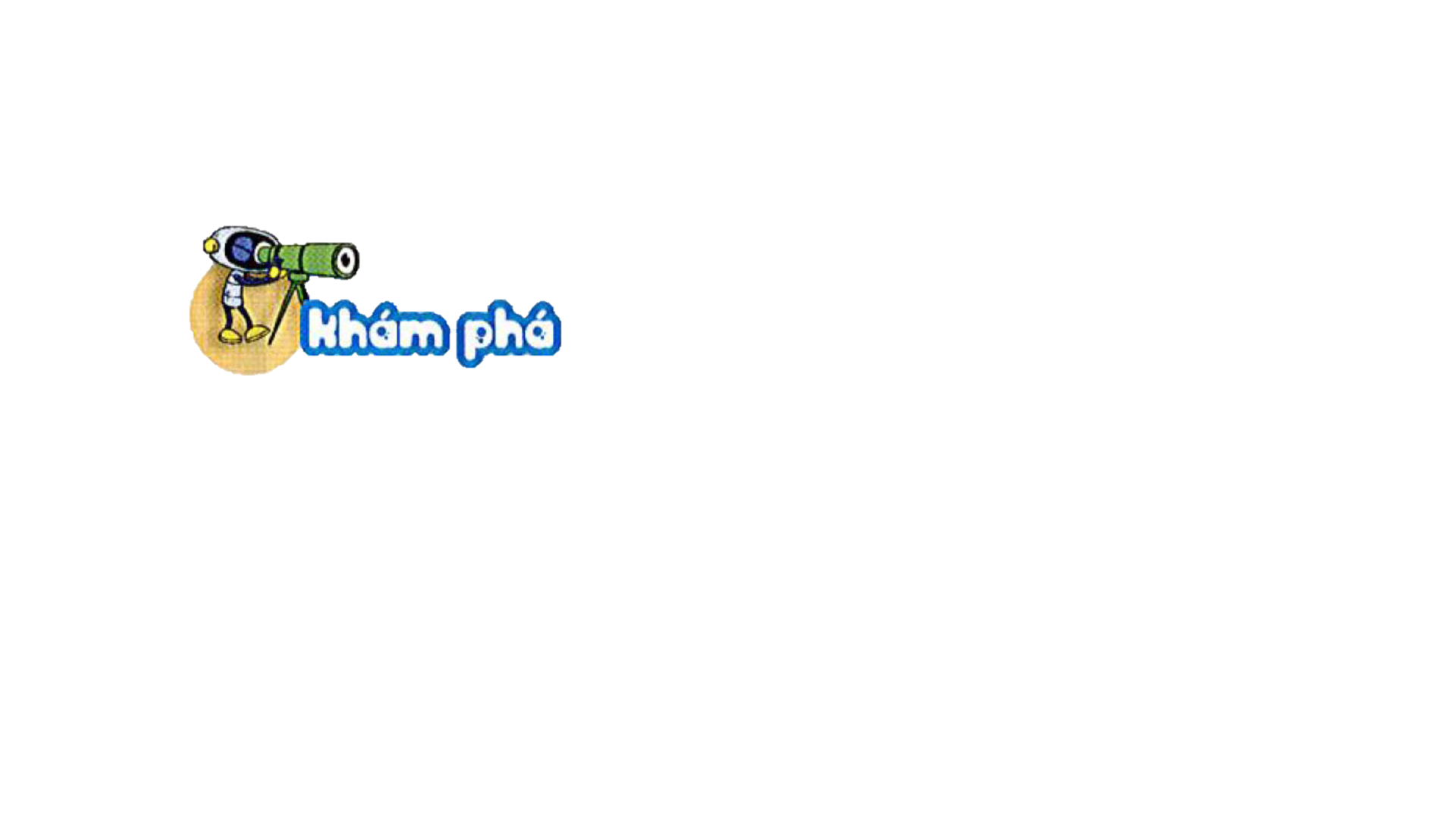 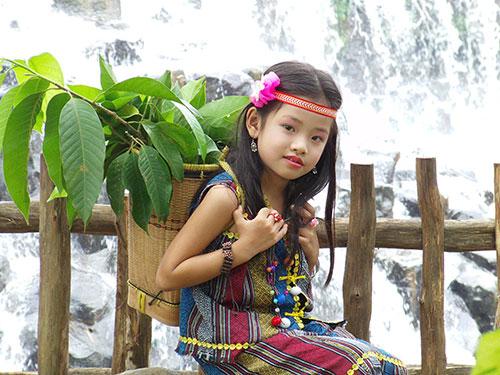 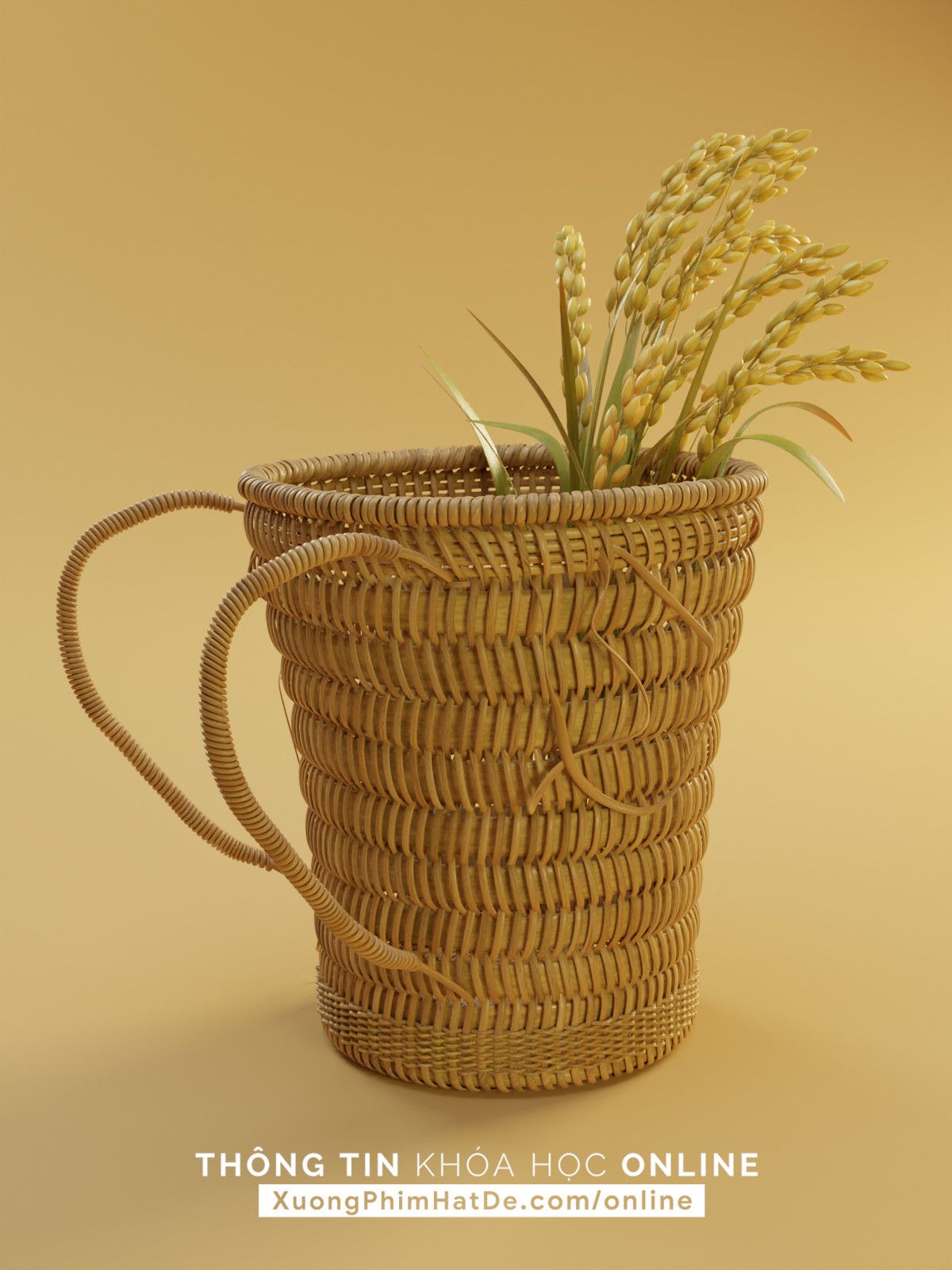 Gùi: đồ đan bằng mây, tre, dùng ở một số địa phương miền núi để mang đồ đạc trên lưng.
Gùi: mang đi trên lưng bằng gùi
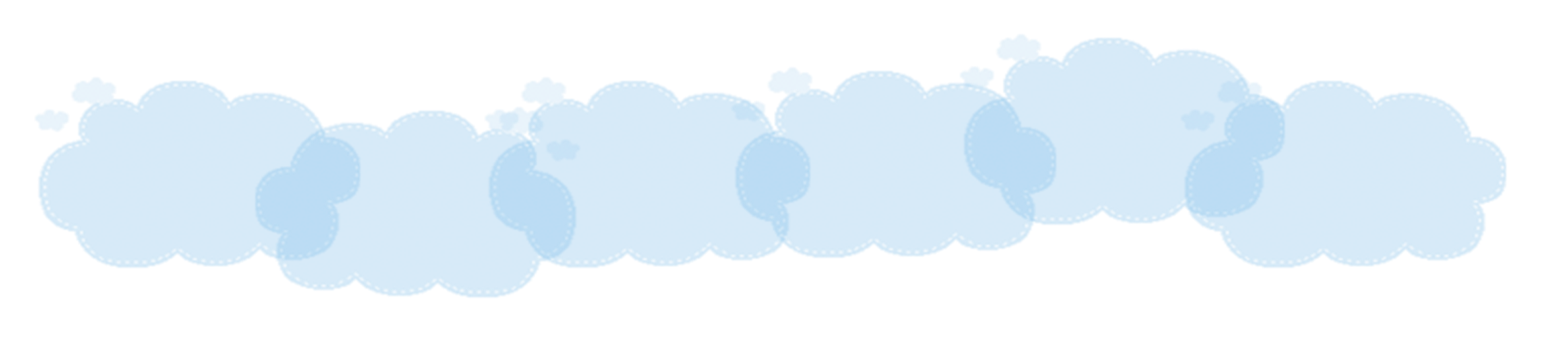 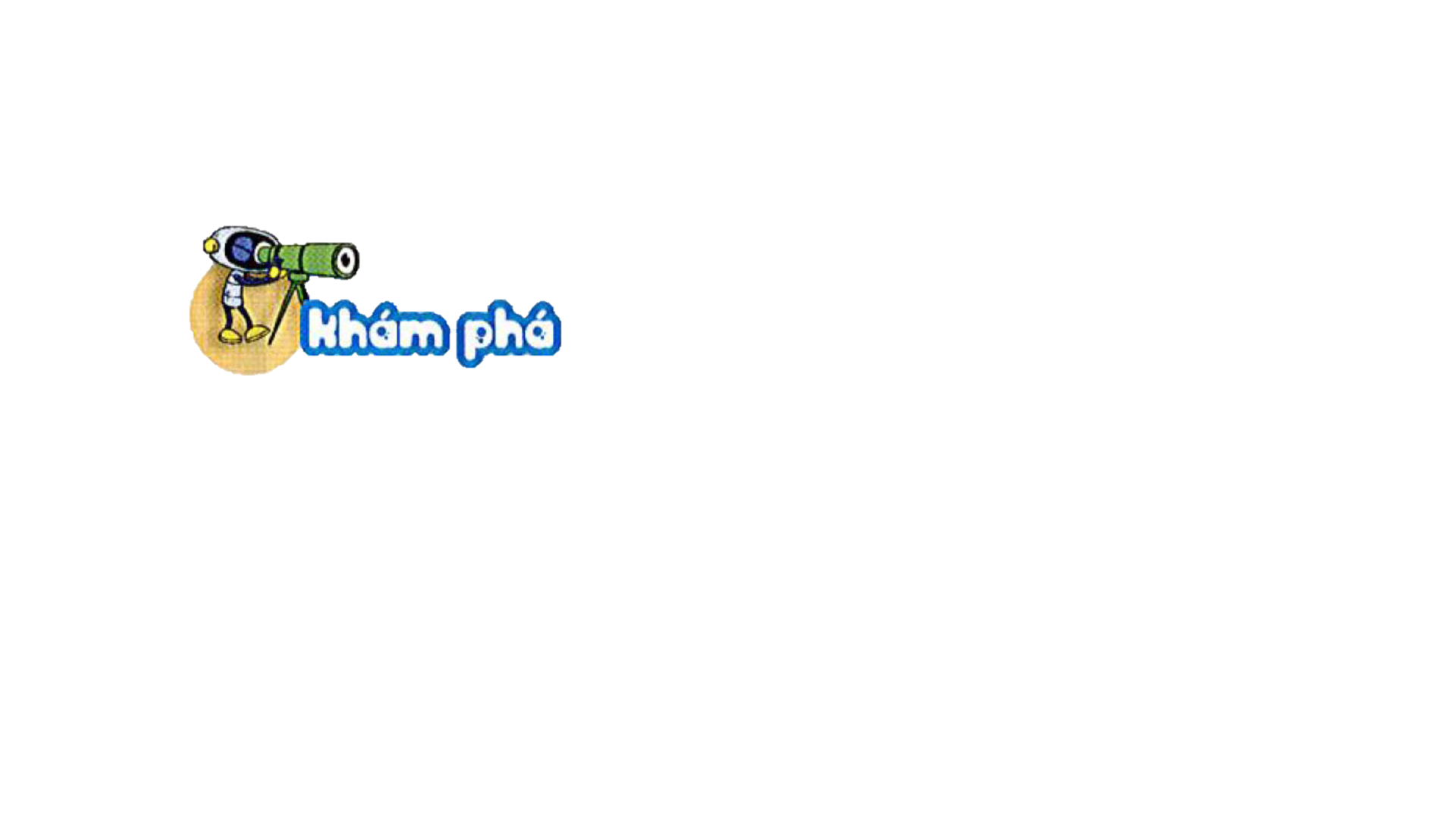 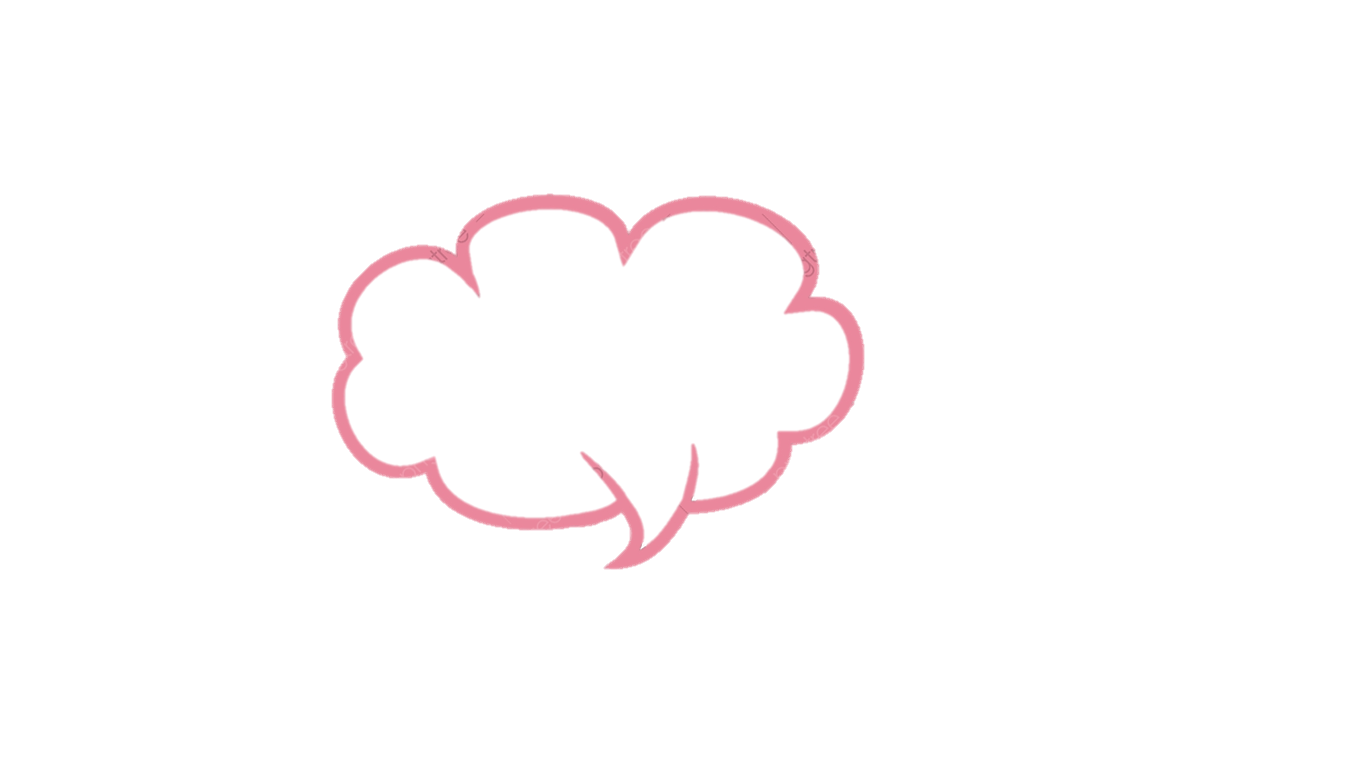 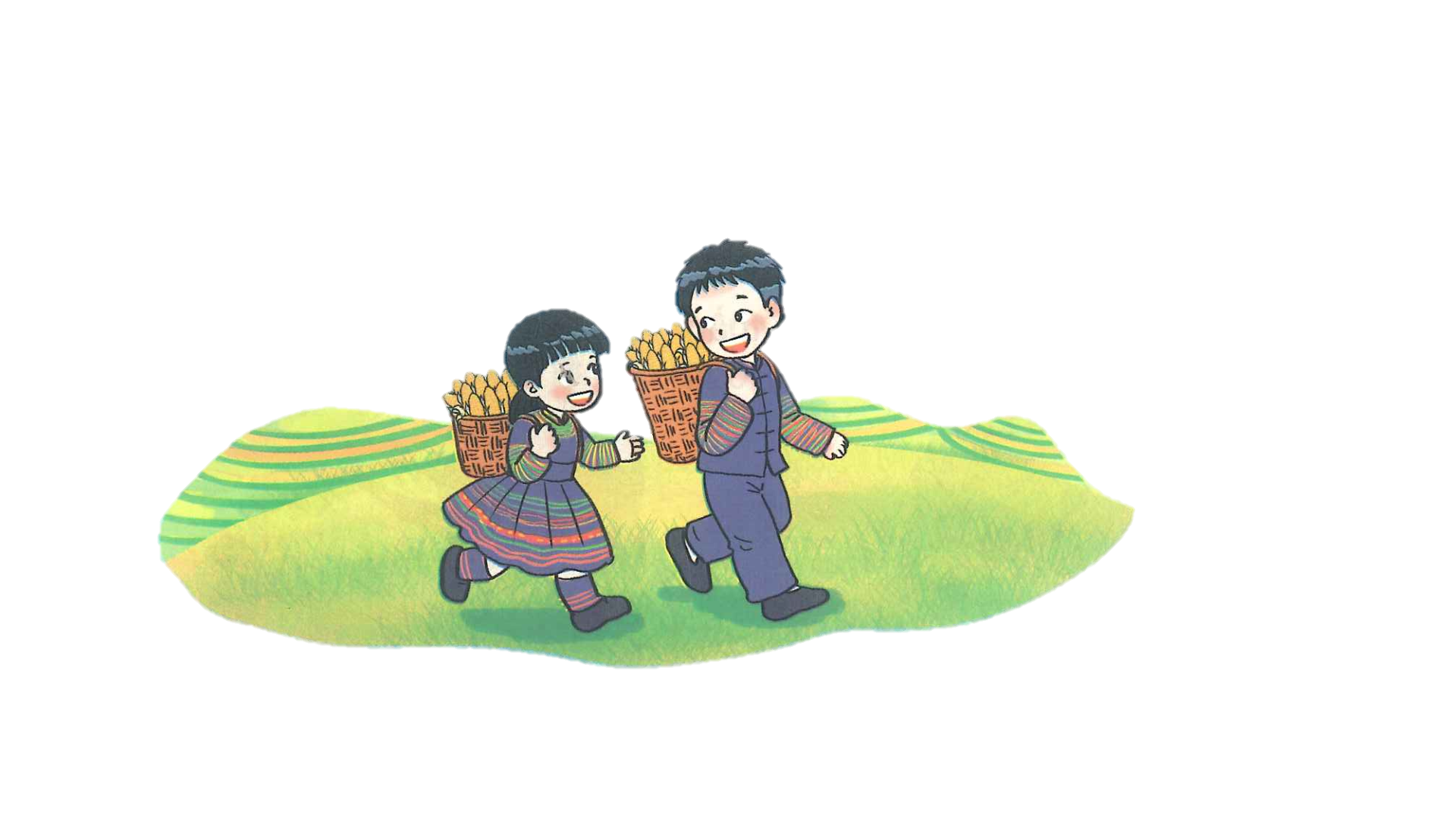 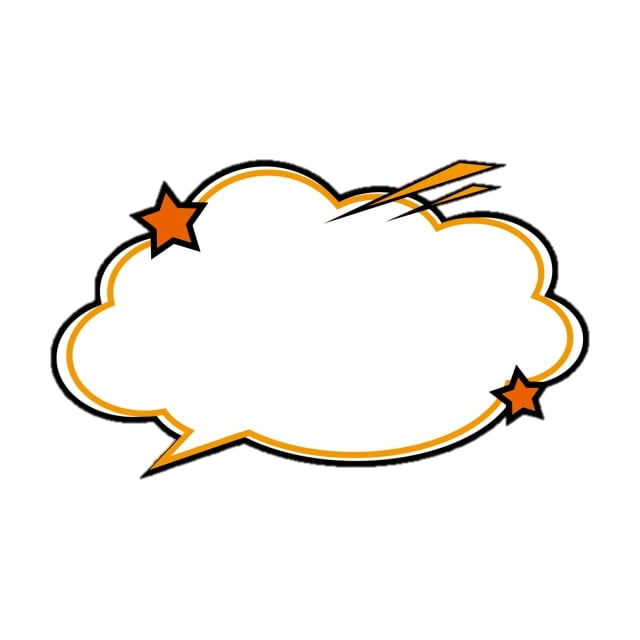 Anh gùi nhiều hơn em bao nhiêu bắp ngô?
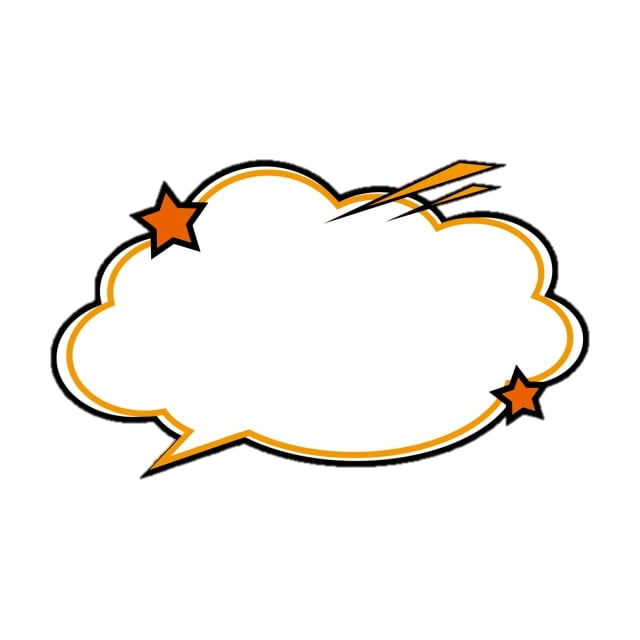 Em gùi 
15 bắp ngô
Anh gùi 
42 bắp ngô
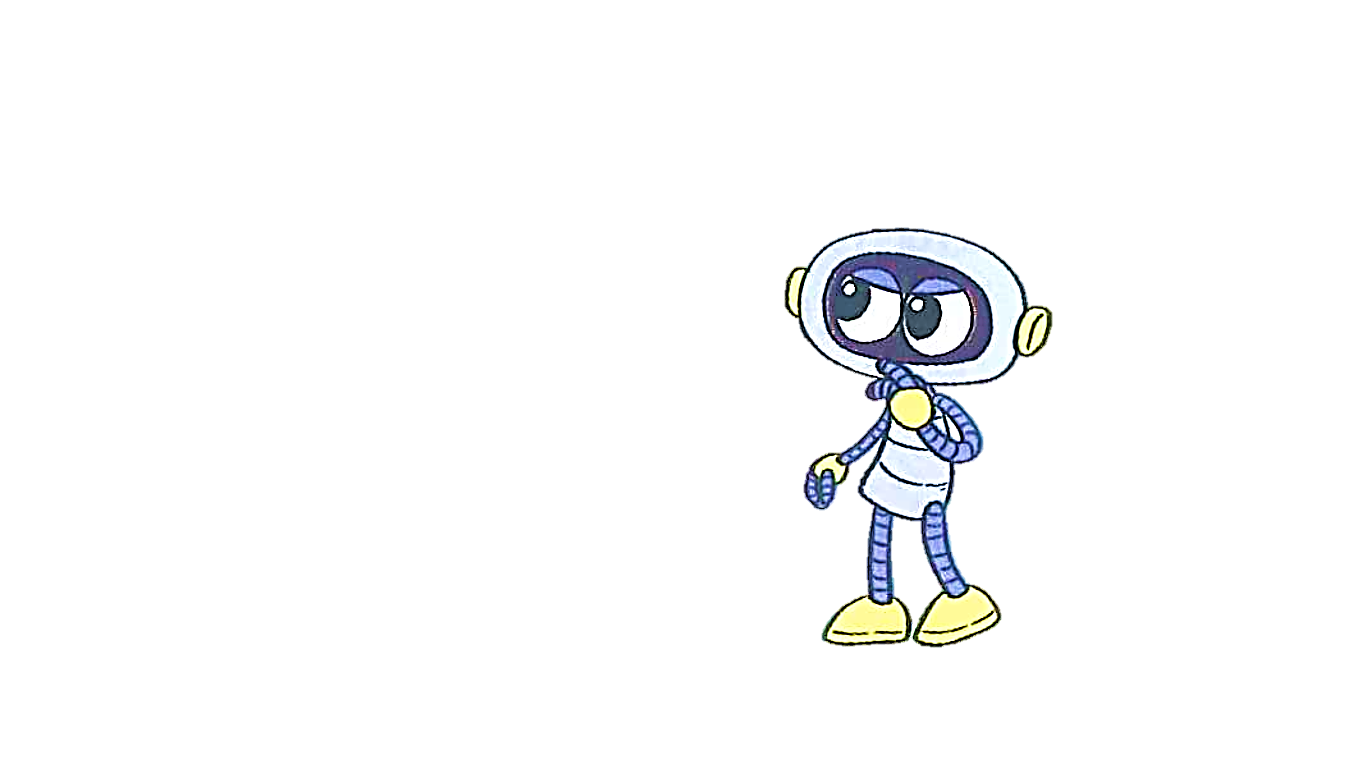 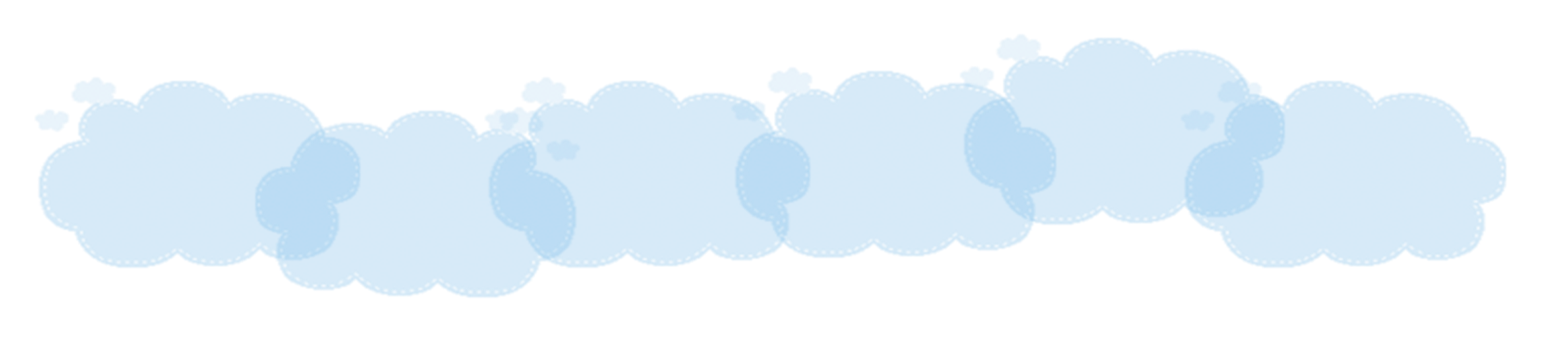 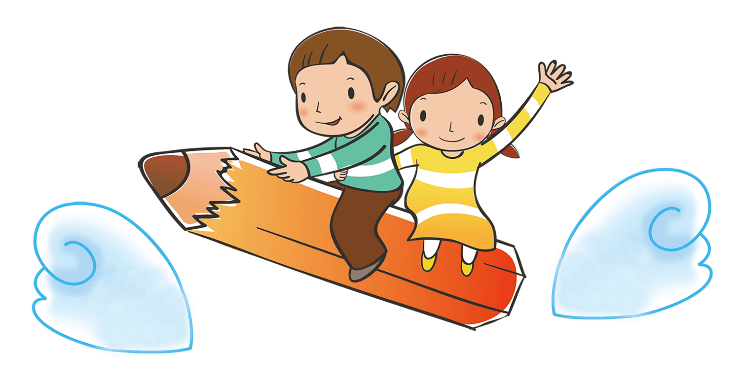 42 - 15 = ?
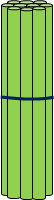 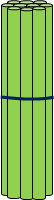 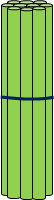 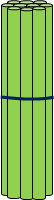 2 không trừ được 5, lấy 12 trừ 5 bằng 7, viết 7, nhớ 1.
4  trừ 1 bằng 3, 3 trừ 1 bằng 2, viết 2.
42
-
15
2
7
42 - 15 = 27
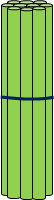 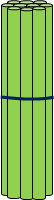 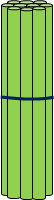 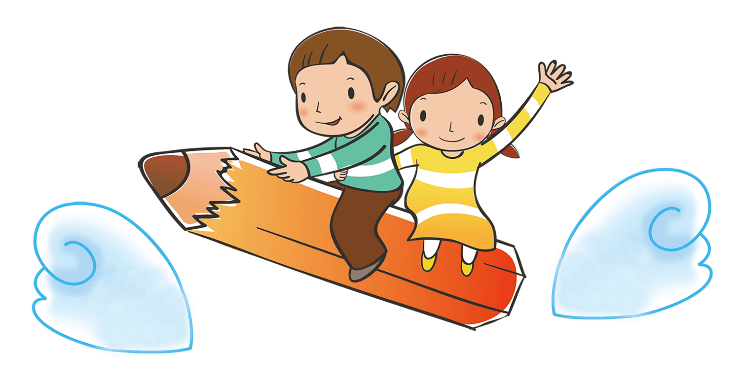 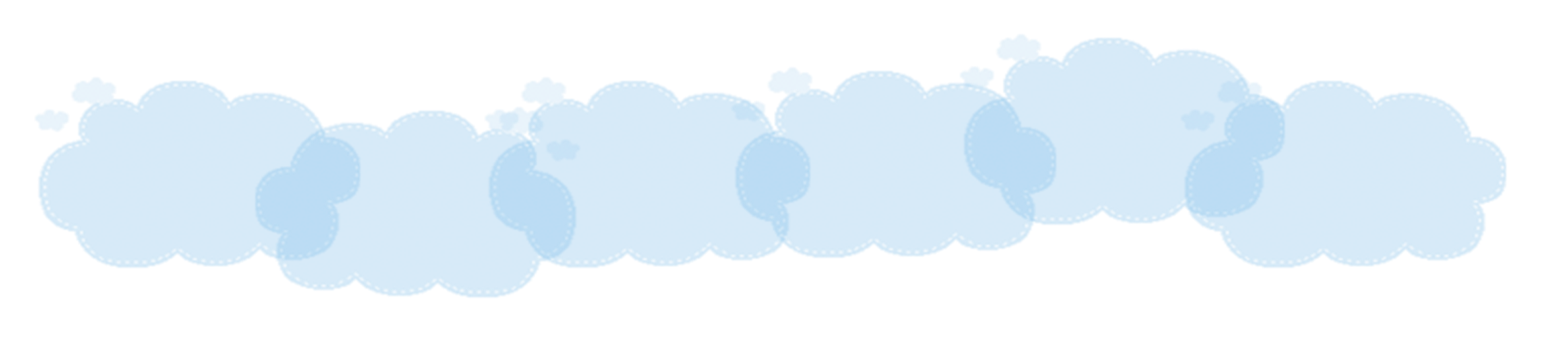 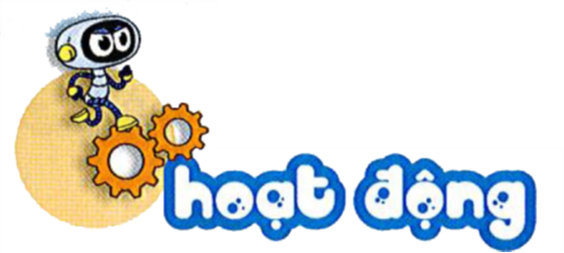 1
Tính:
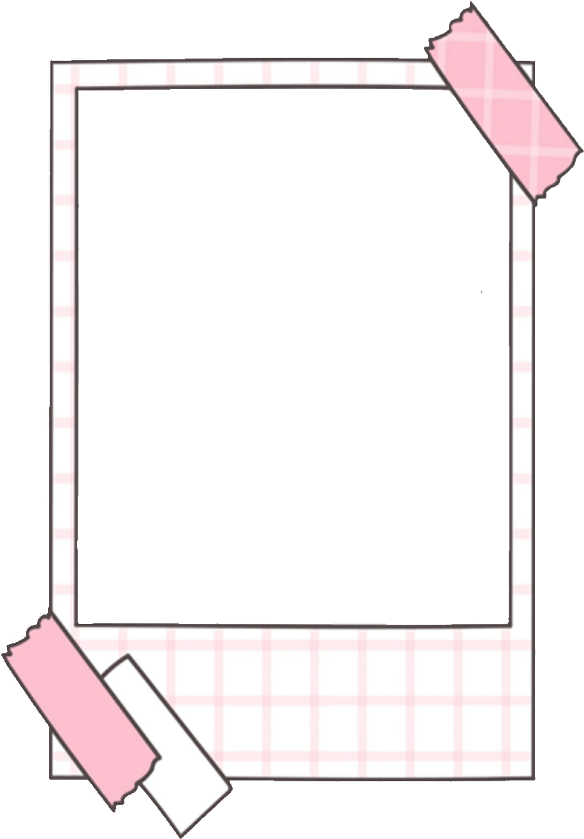 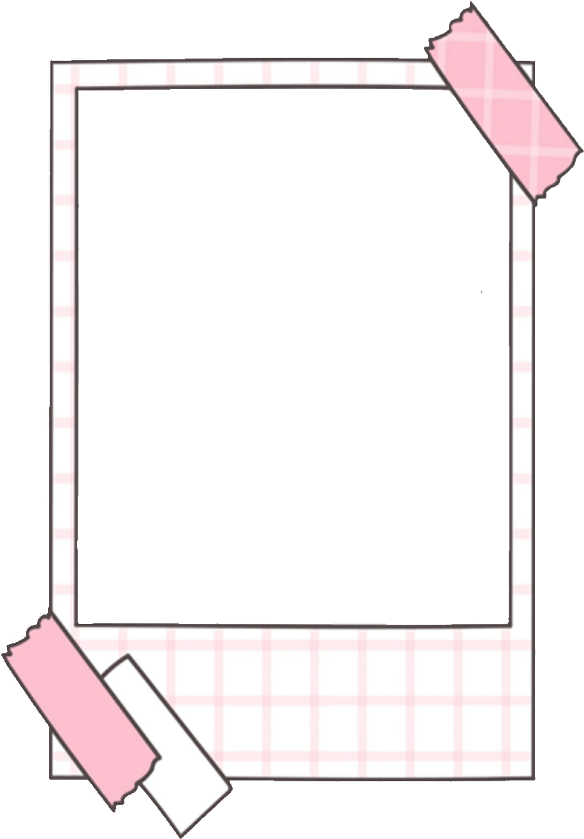 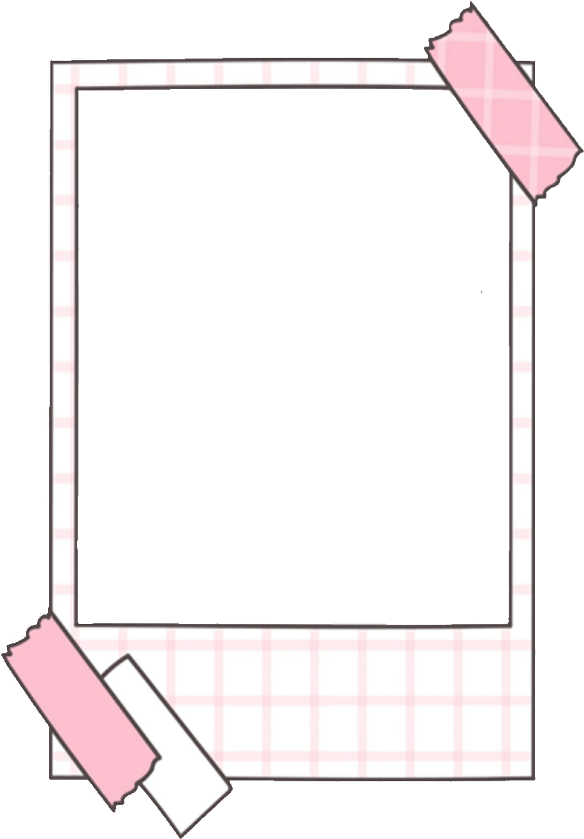 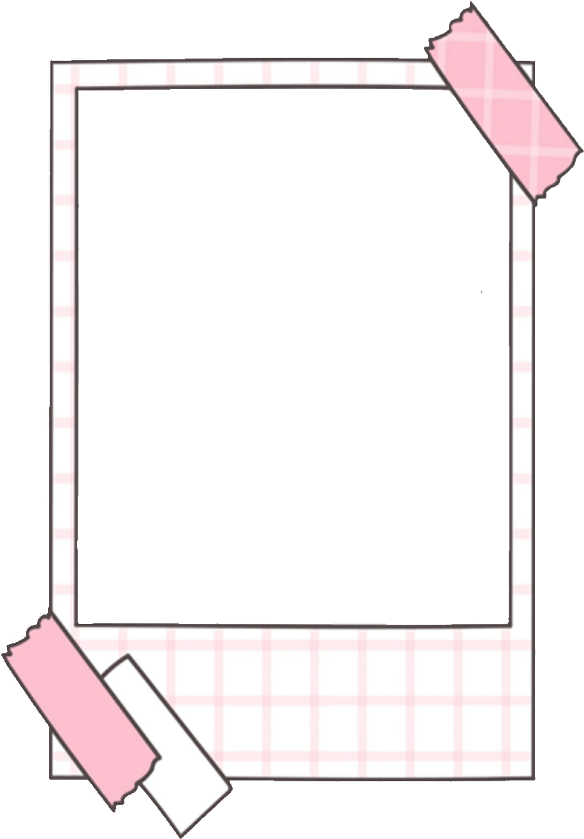 72
         19
60
         28
93
         46
41
         32
-
-
-
-
53
32
47
09
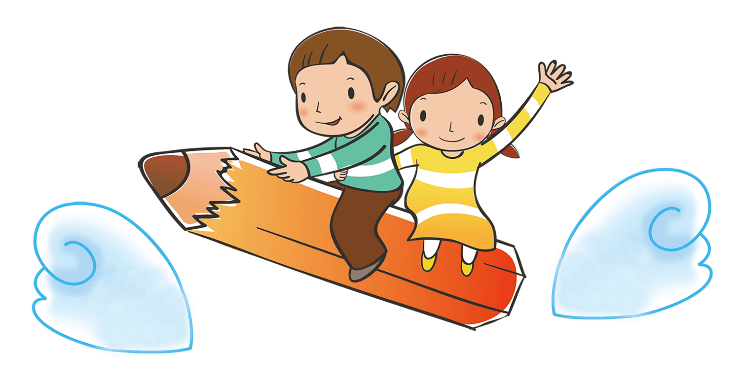 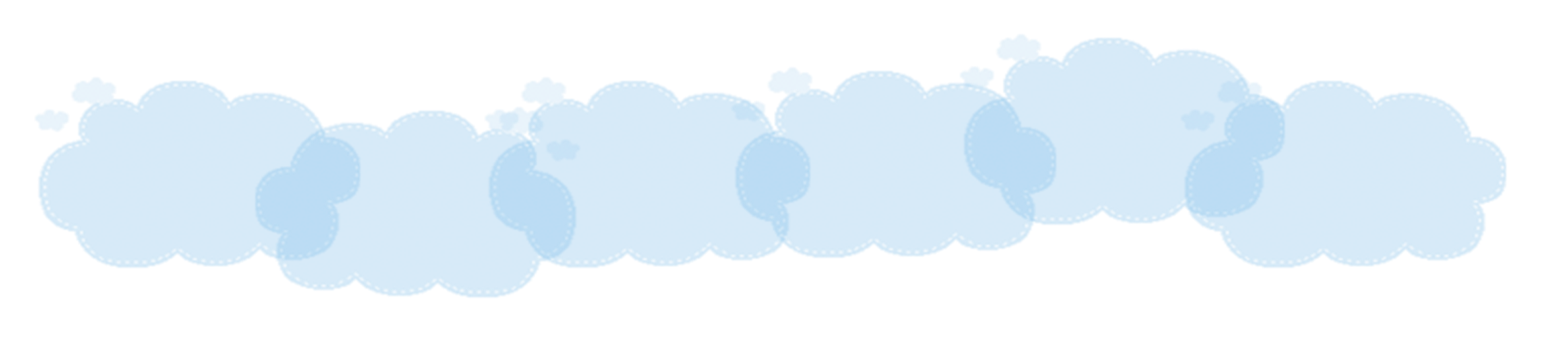 2
54 - 16
Đặt tính rồi tính.
80 - 43
72 - 27
63 - 36
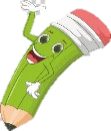 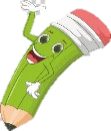 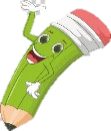 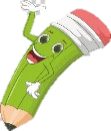 80
            43
54
            16
63
            36
72
            27
-
-
-
-
45
37
38
27
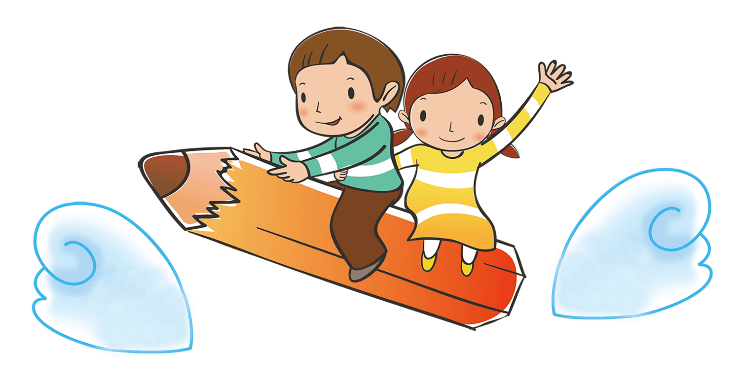 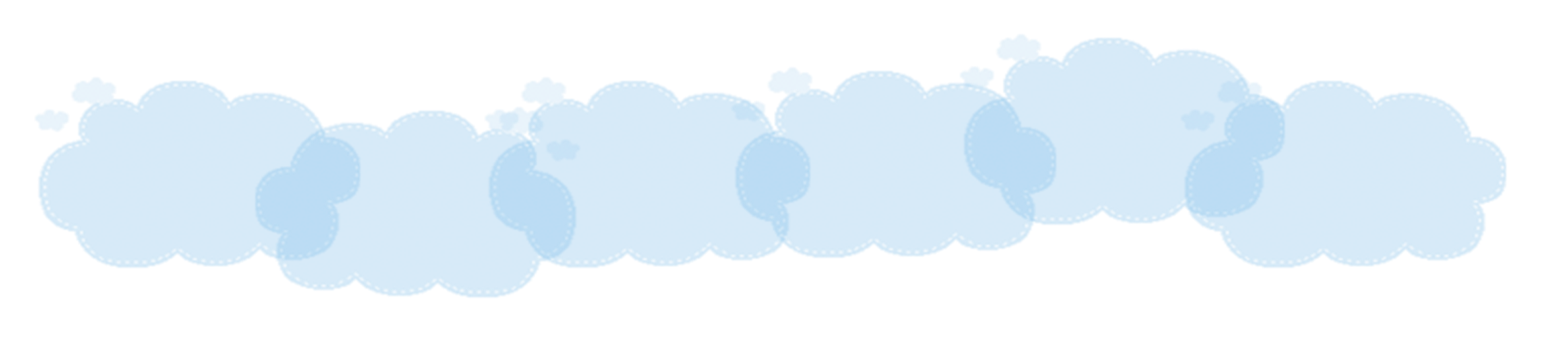 2
Tóm tắt
Trên cây khế có 90 quả. Chim thần đã ăn mất 24 quả. 
Hỏi trên cây còn lại bao nhiêu quả khế?
Trên cây có		: 90 quả 
Đã ăn mất		: 24 quả
Còn lại			: … quả?
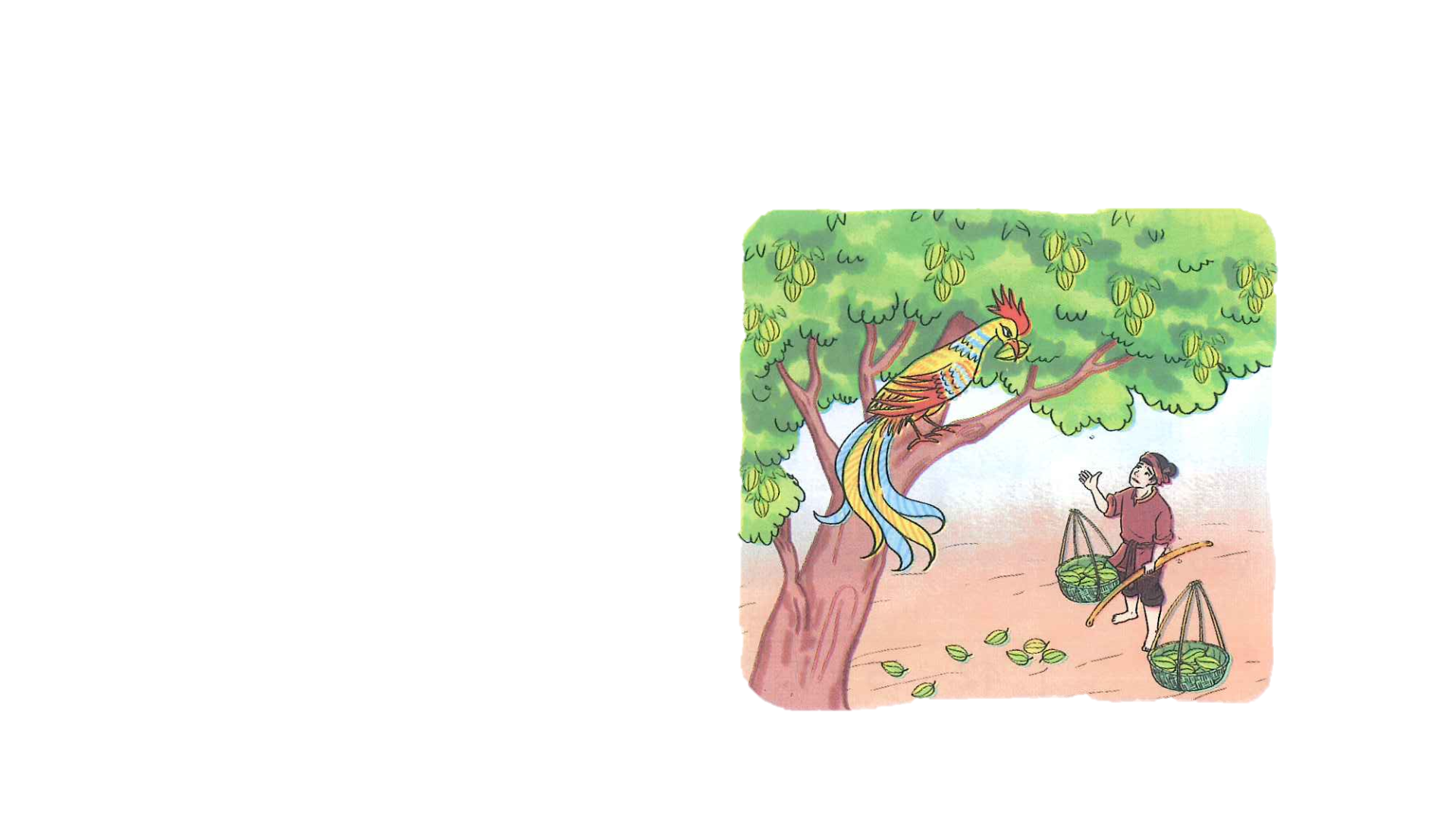 Bài giải
Cả hai người mua số lít xăng là:
90 - 24 = 66 (quả)
Đáp số: 66 quả khế
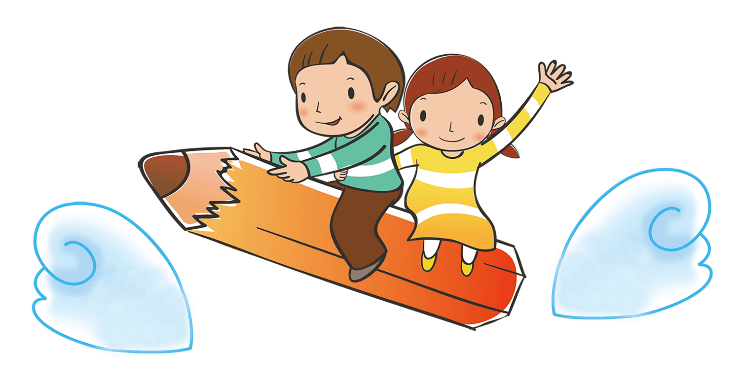 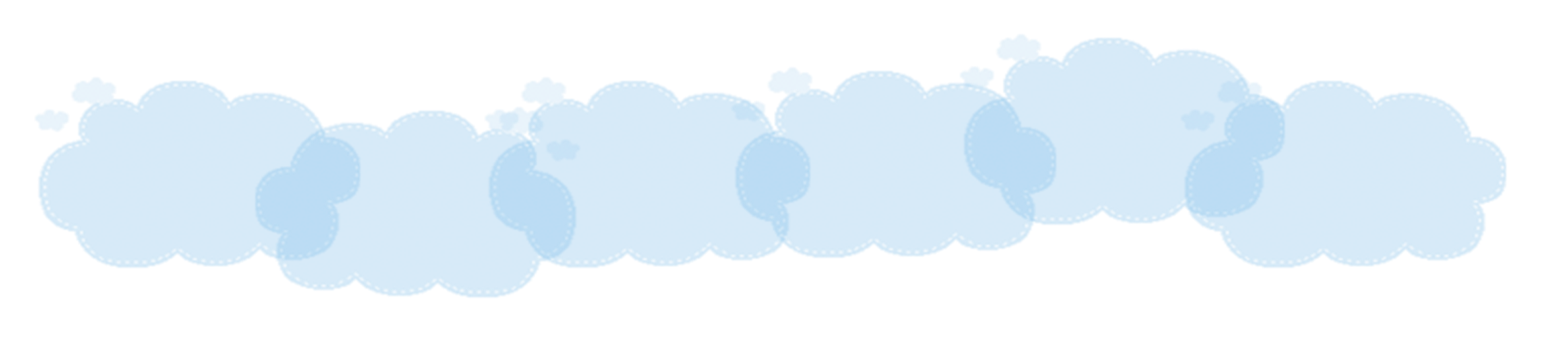 Củng cố - dặn dò
Rèn kĩ năng trừ có nhớ số có hai chữ số cho số có hai chữ số
Xem trước bài sau : 
		“Luyện tập” trang 90,91”
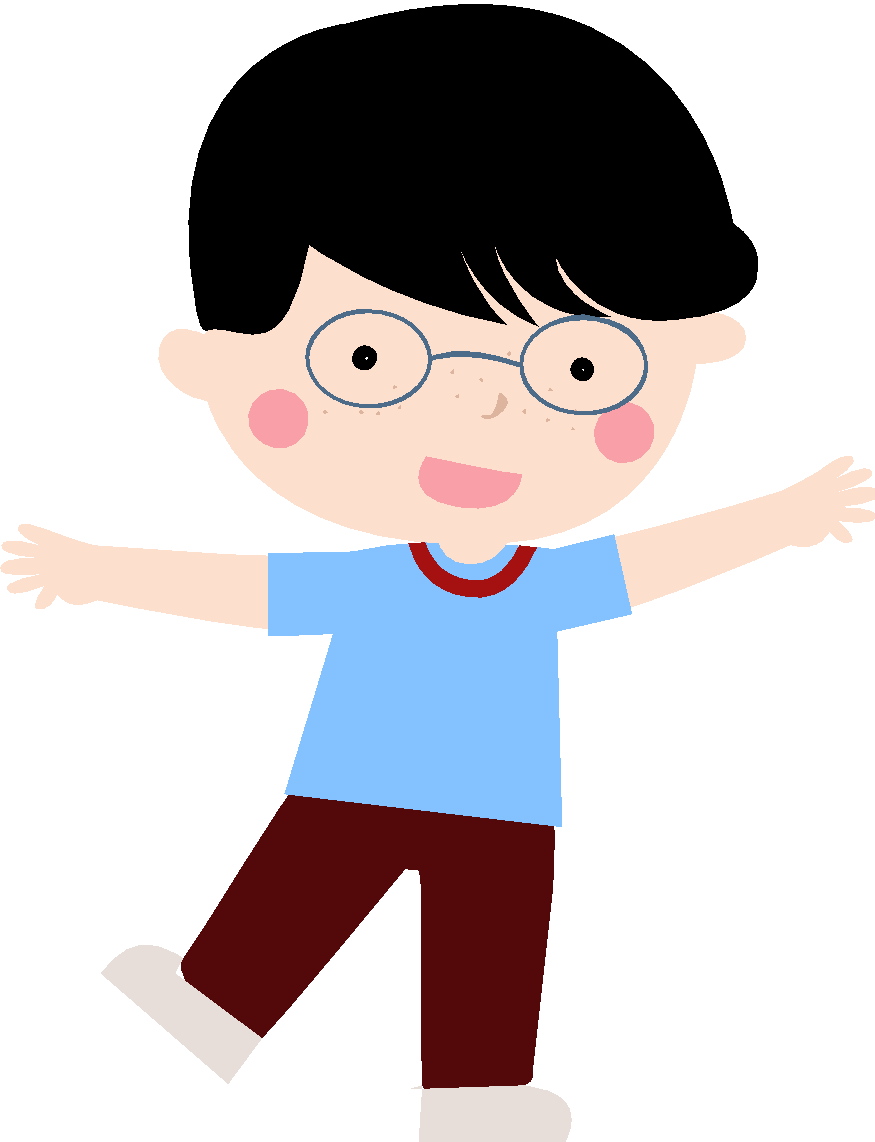 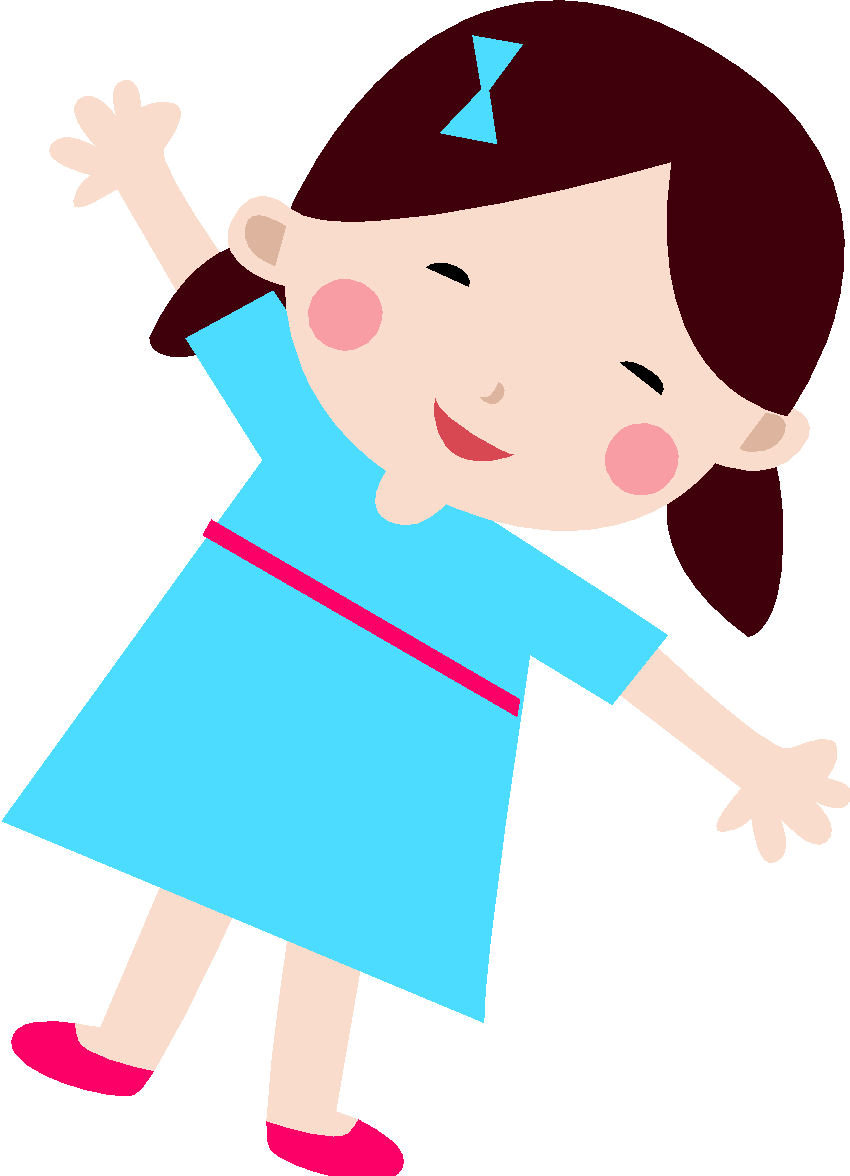 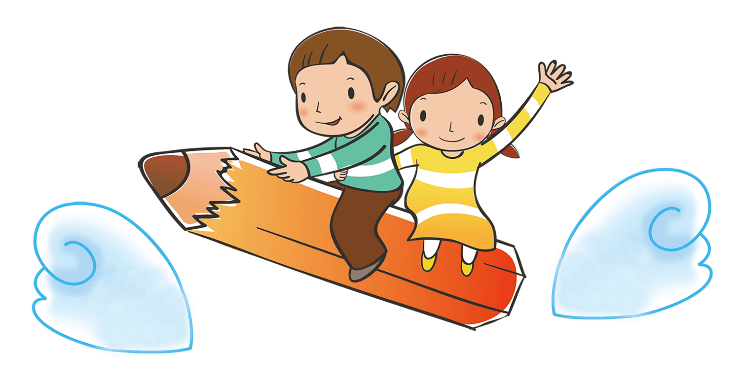 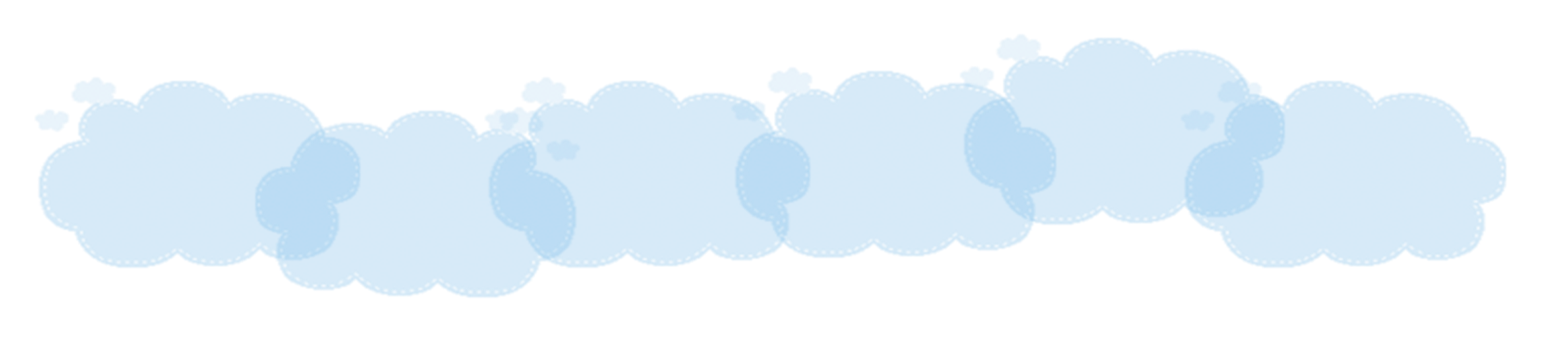 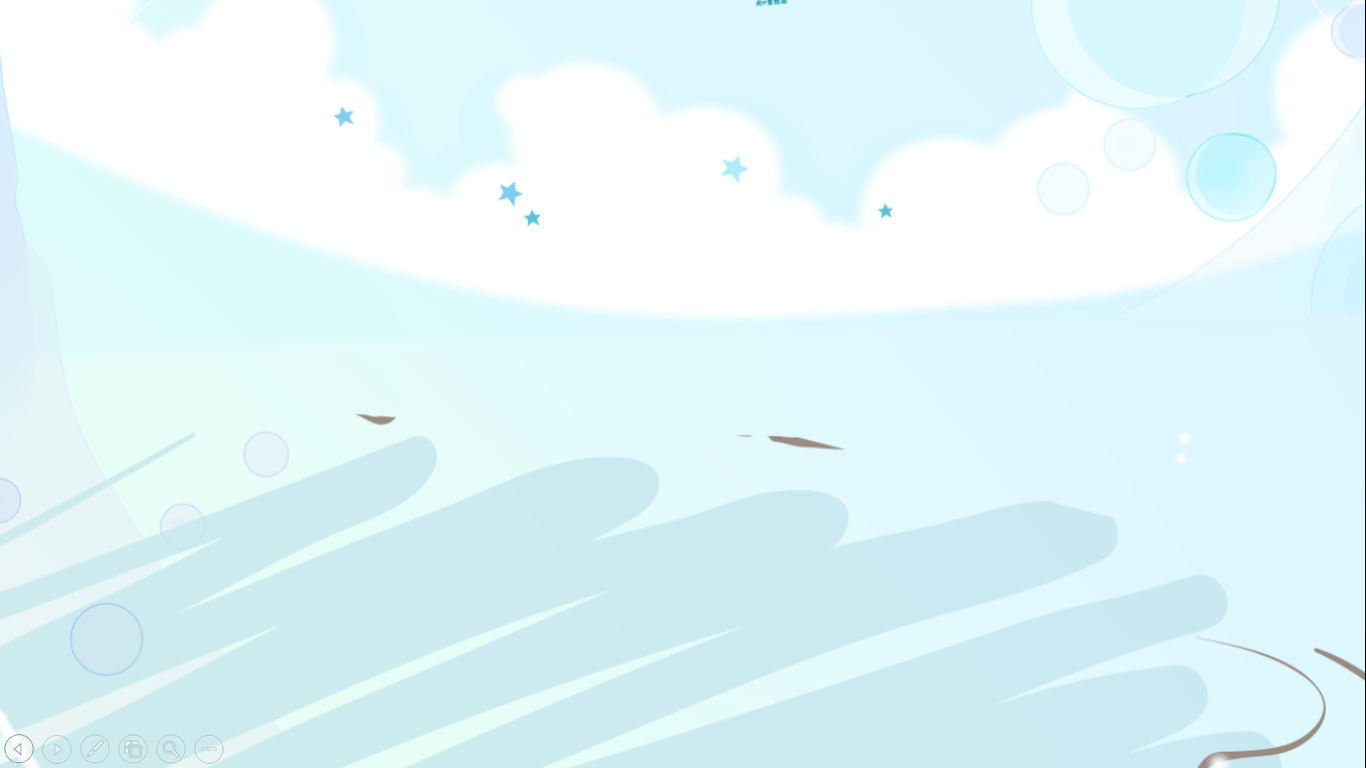 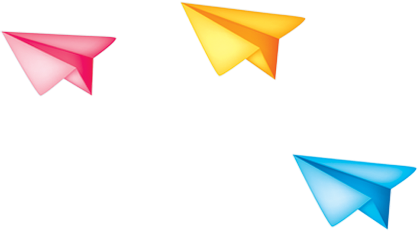 Tạm biệt và hẹn gặp lại 
các con vào những tiết học sau!
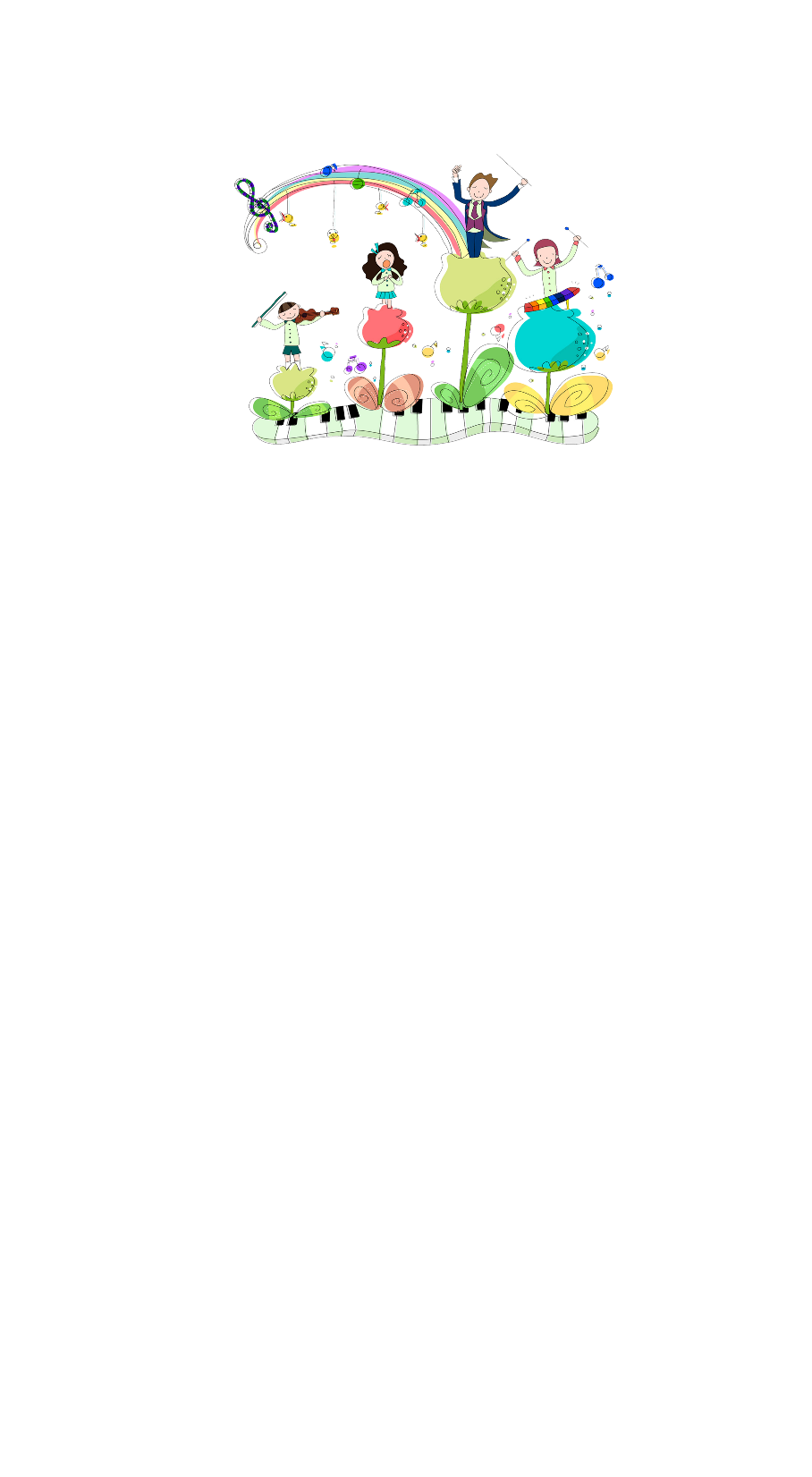 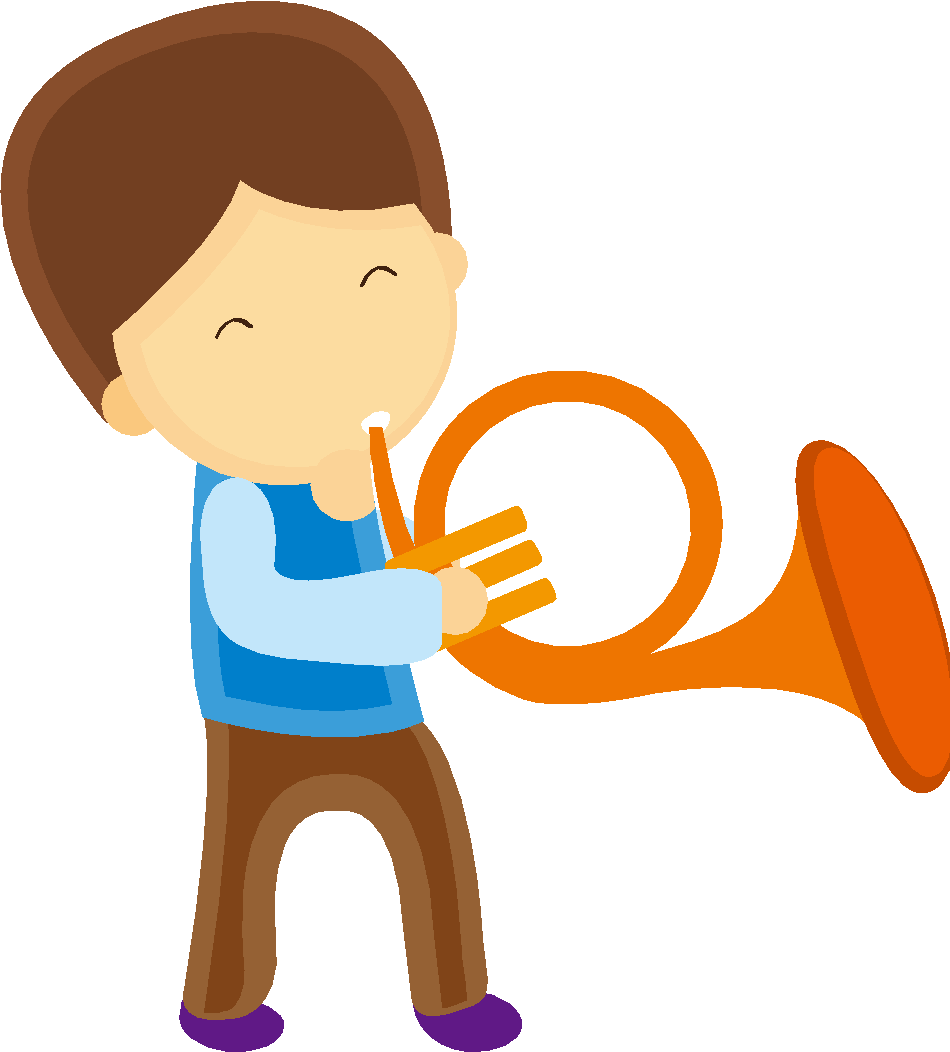 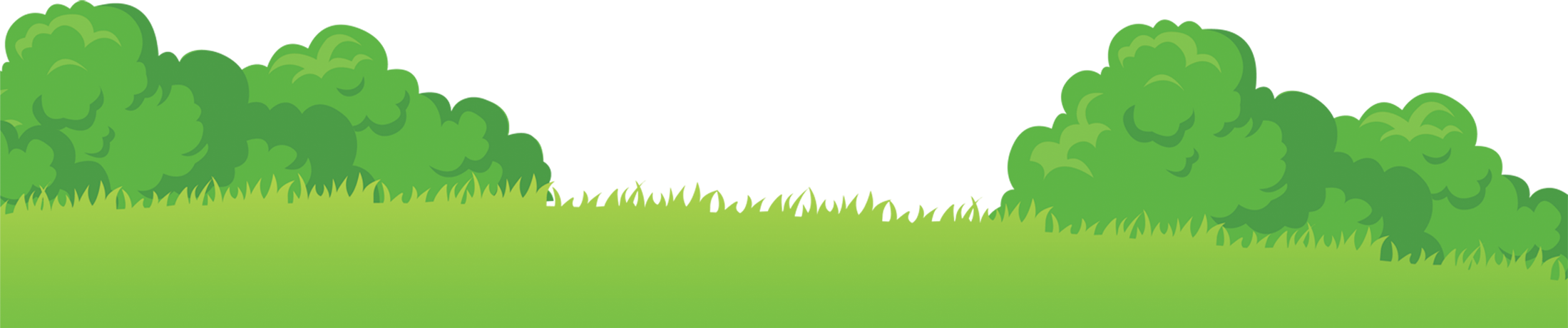 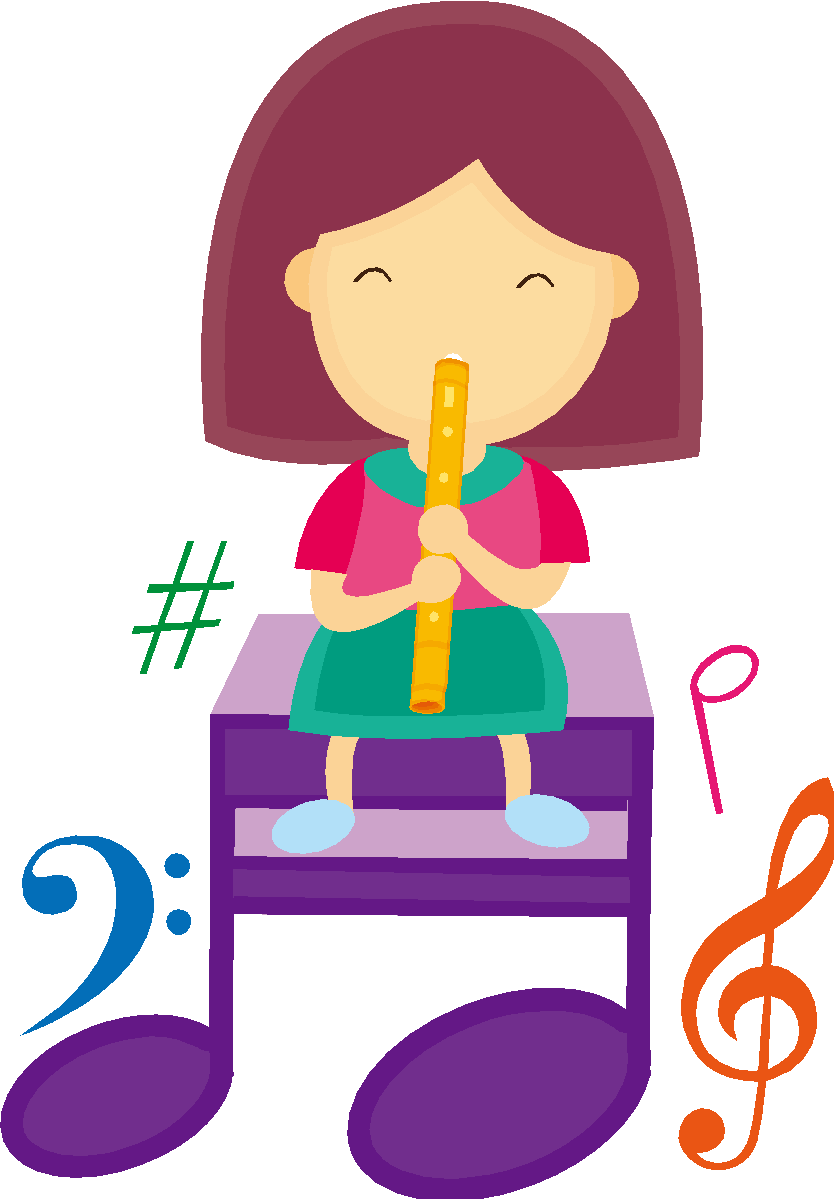 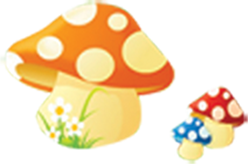